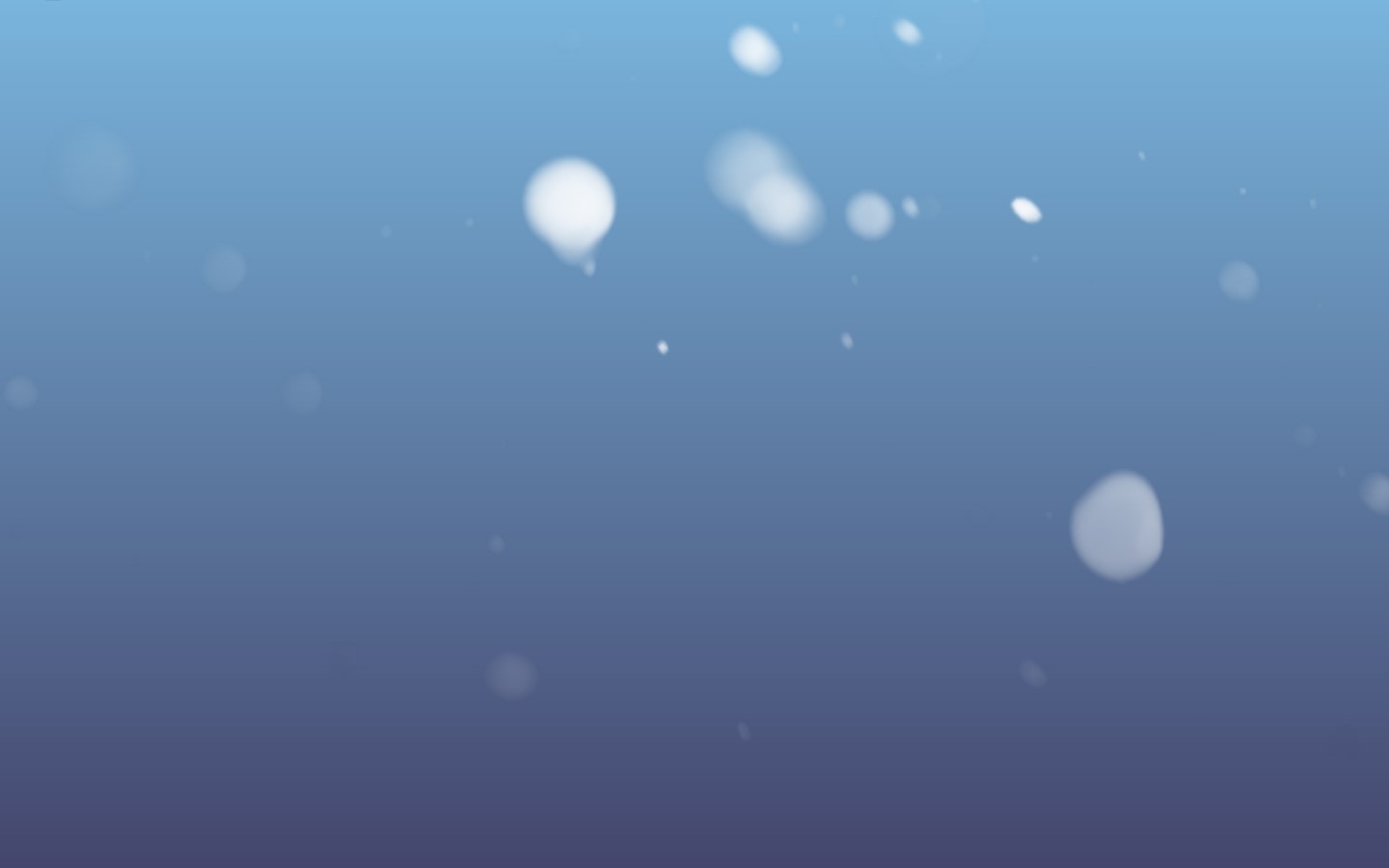 Les groep 7-8
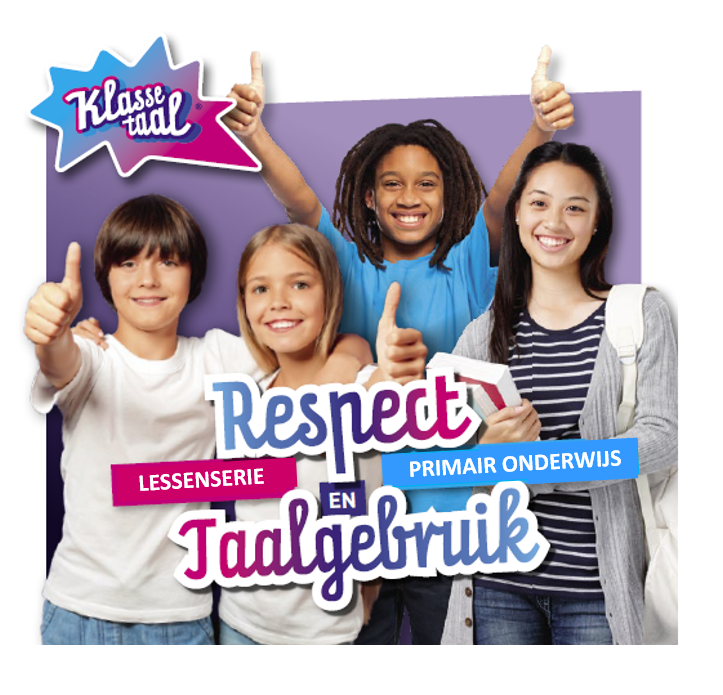 1
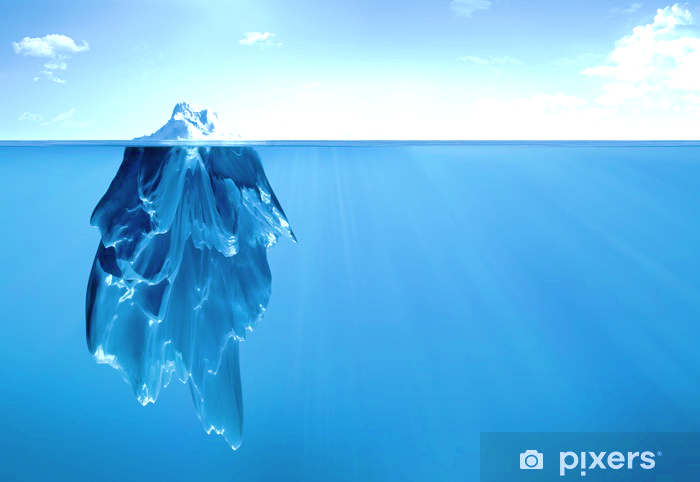 woorden
gevoelens
geloof
gedachten
herinneringen
vreugde
verdriet
Woorden kunnen je raken.  Ze geven een verdrietig óf een blij gevoel.
2
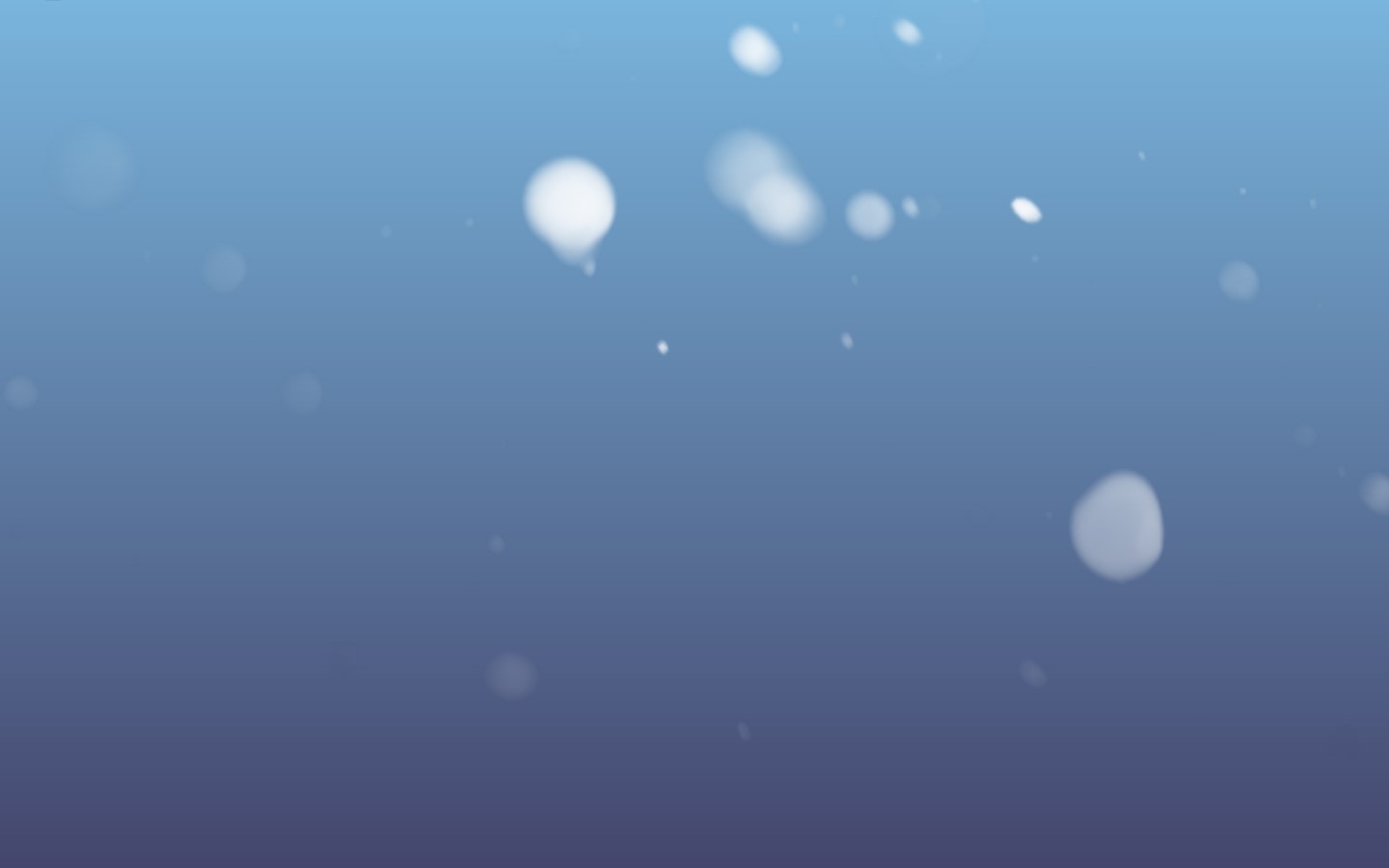 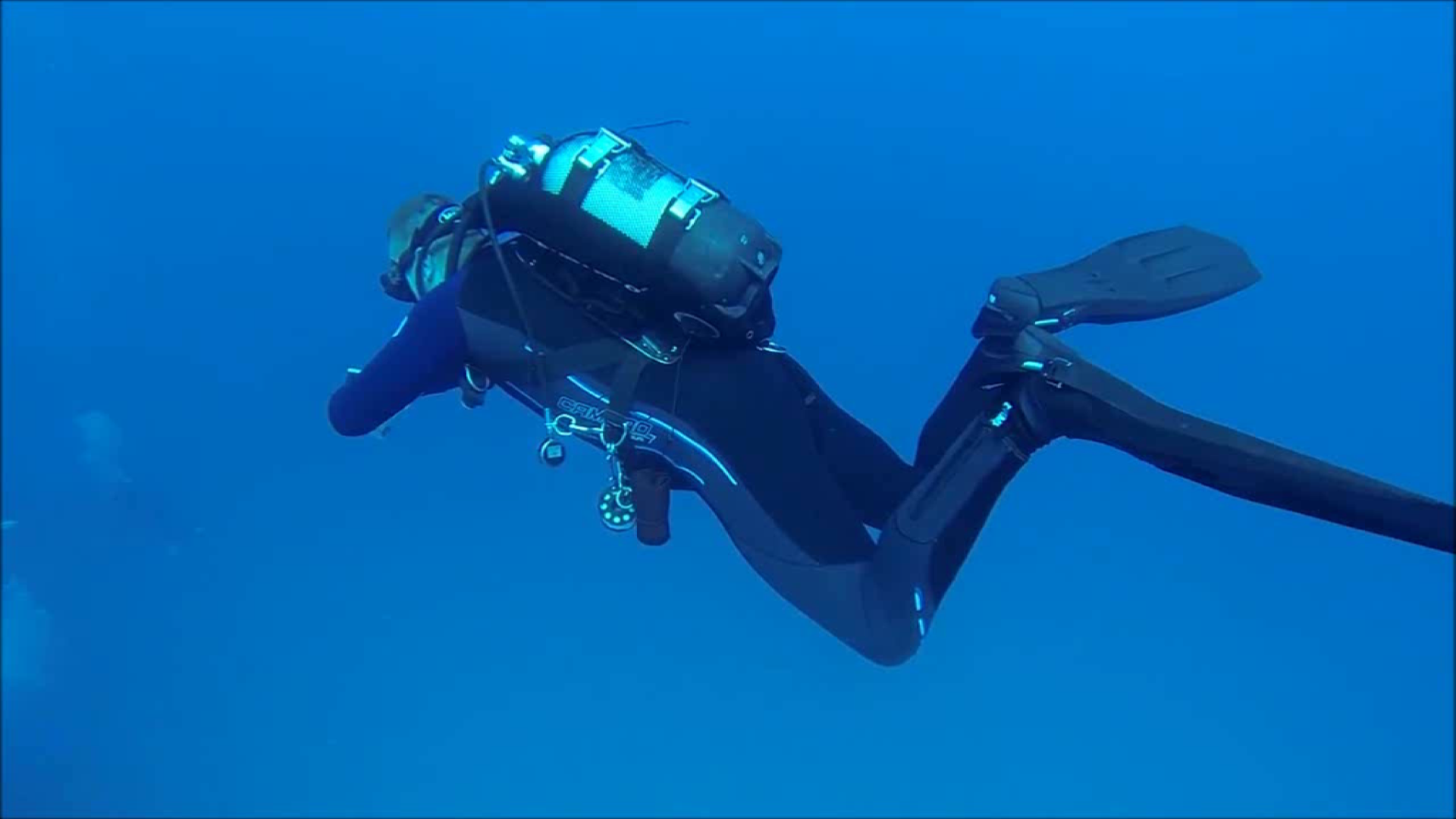 https://www.youtube.com/watch?v=VCEdyX4lwDQ
3
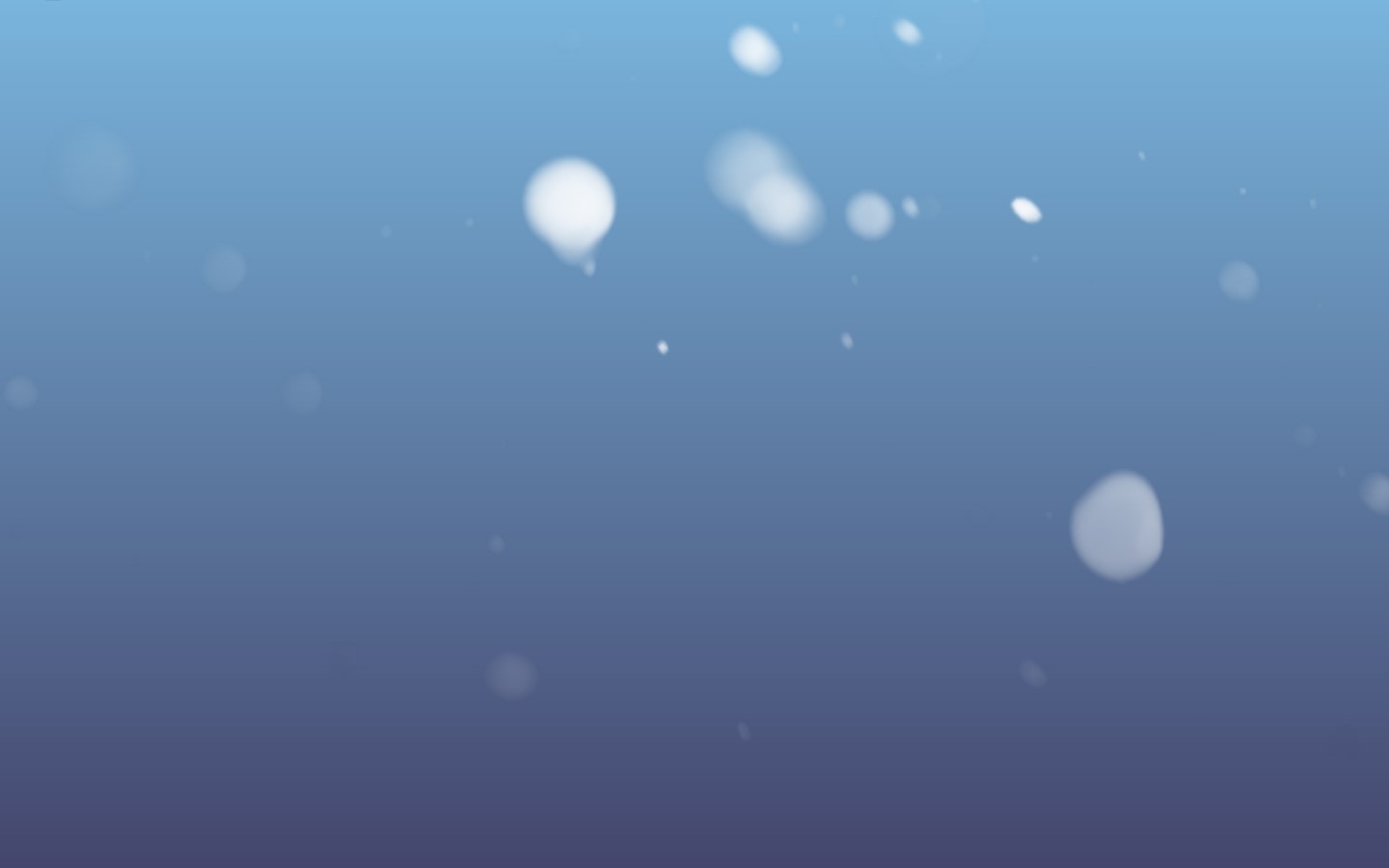 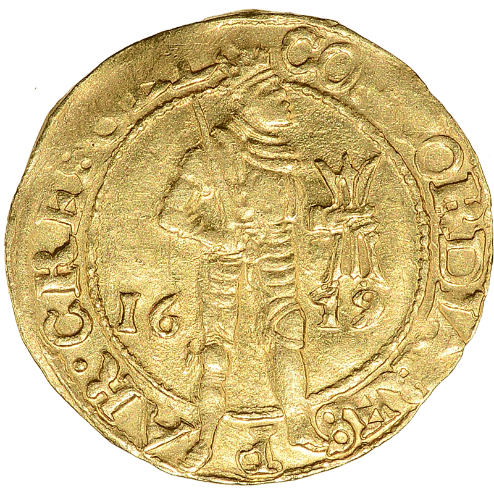 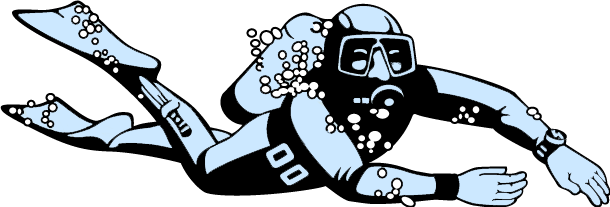 K
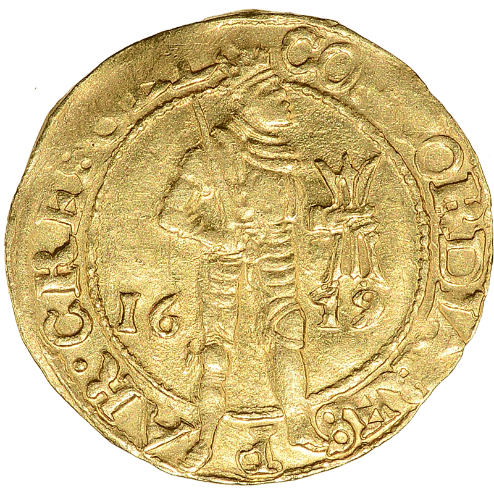 W
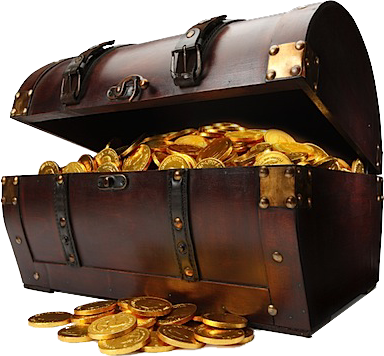 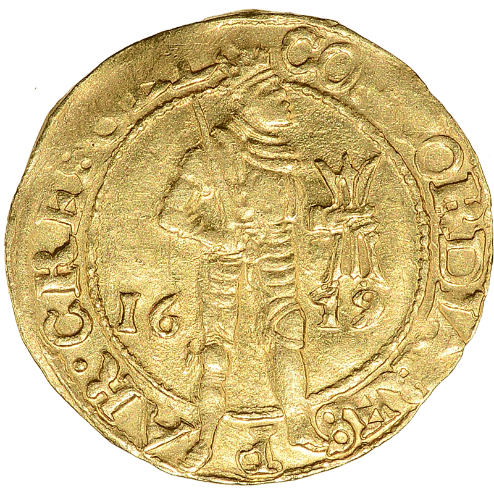 H
4
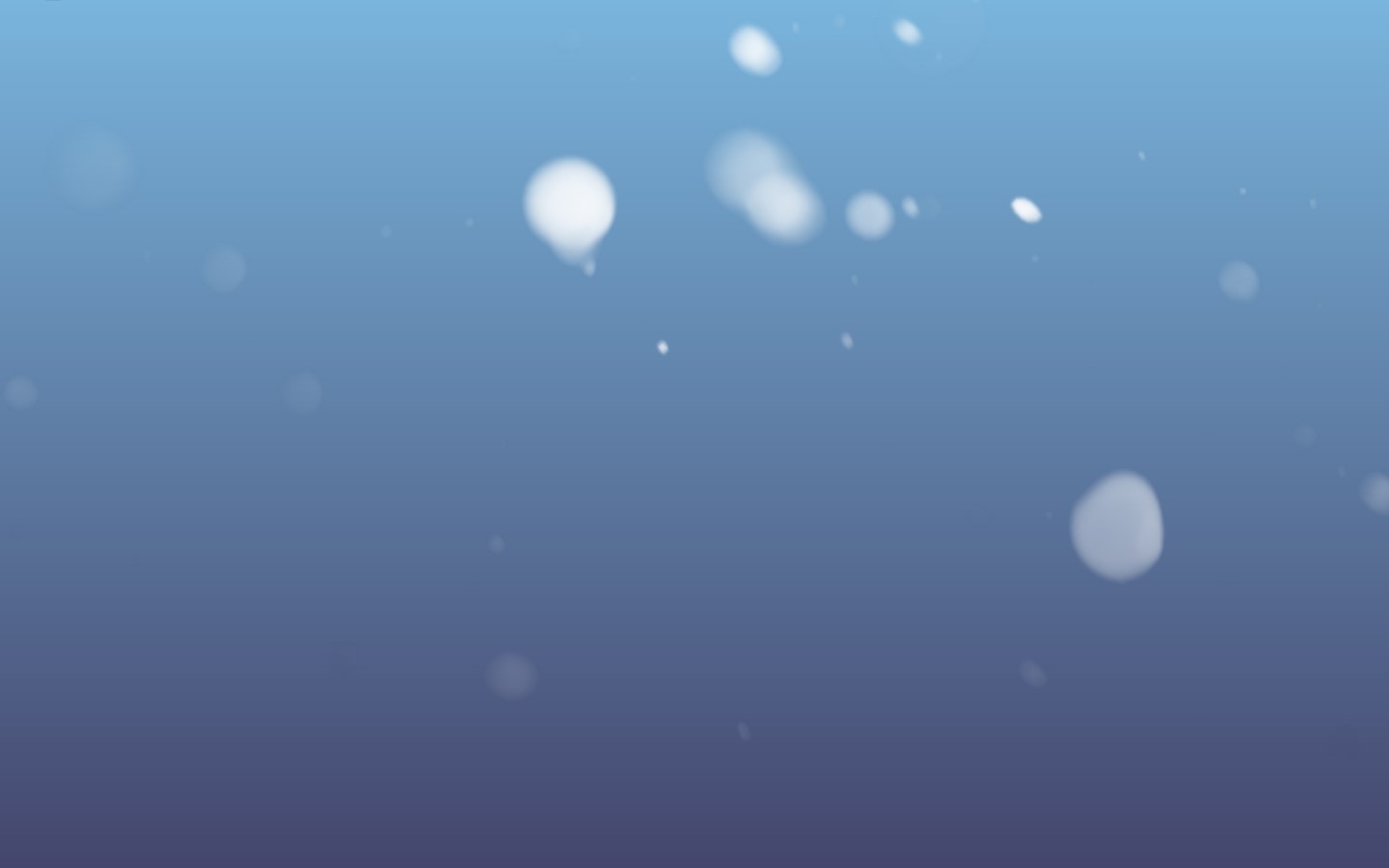 Welk woord hoort bij de eerste munt?
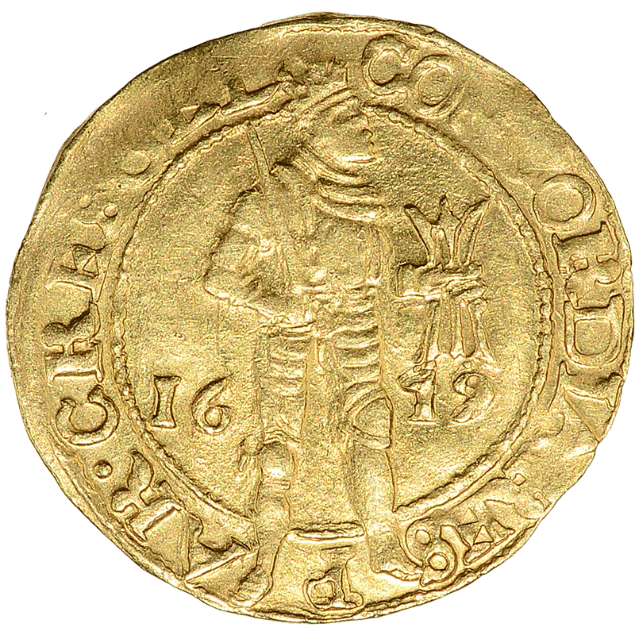 W
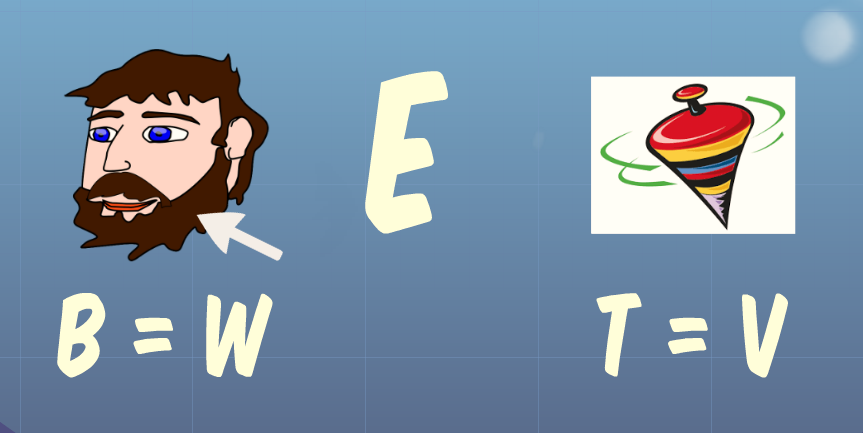 5
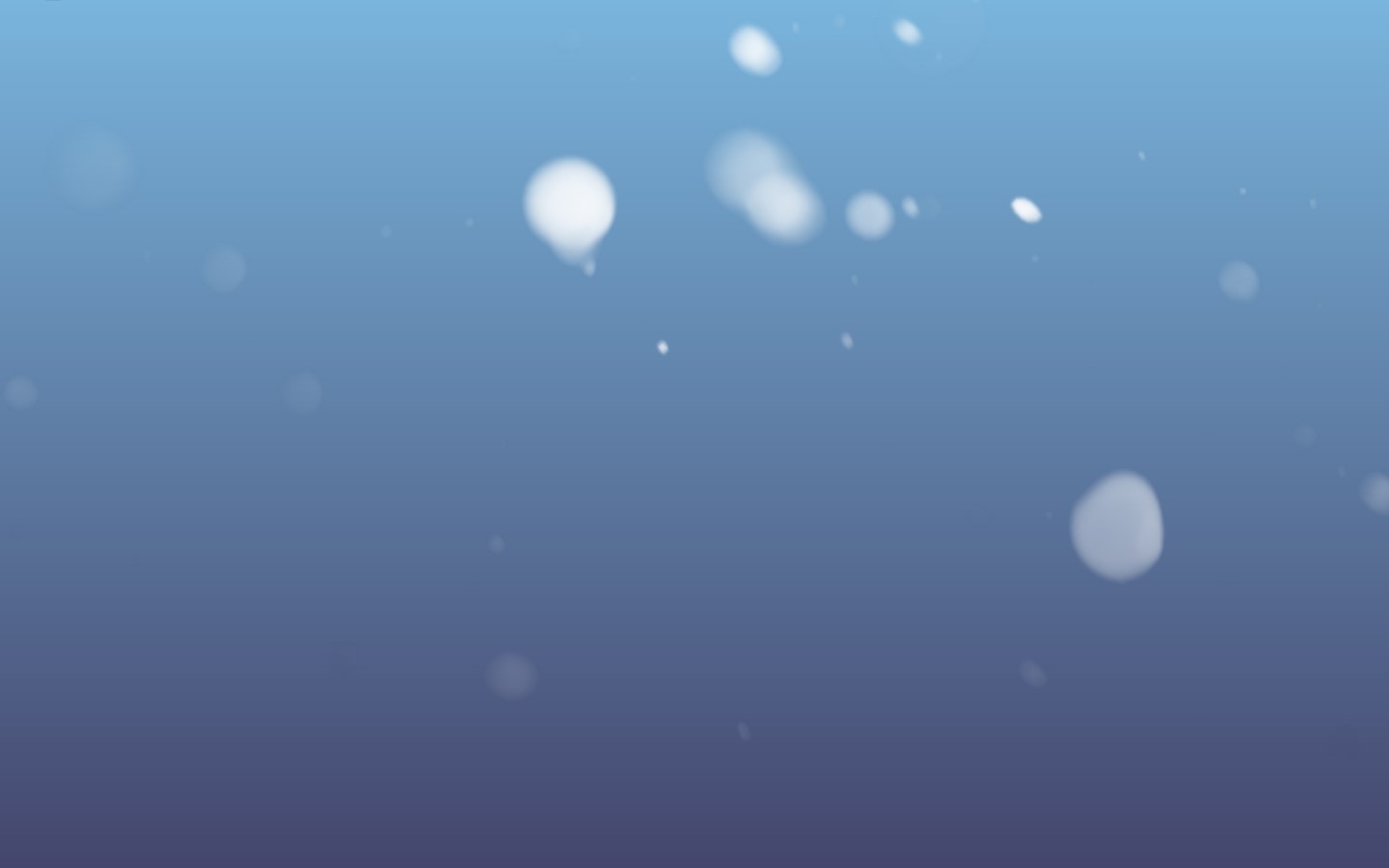 Wat of wie is voor jou heel waardevol?
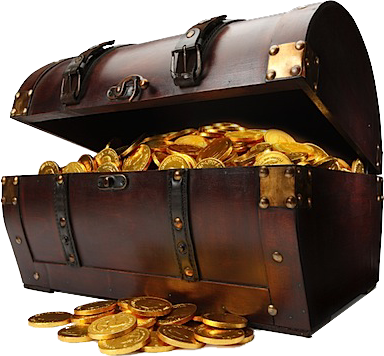 6
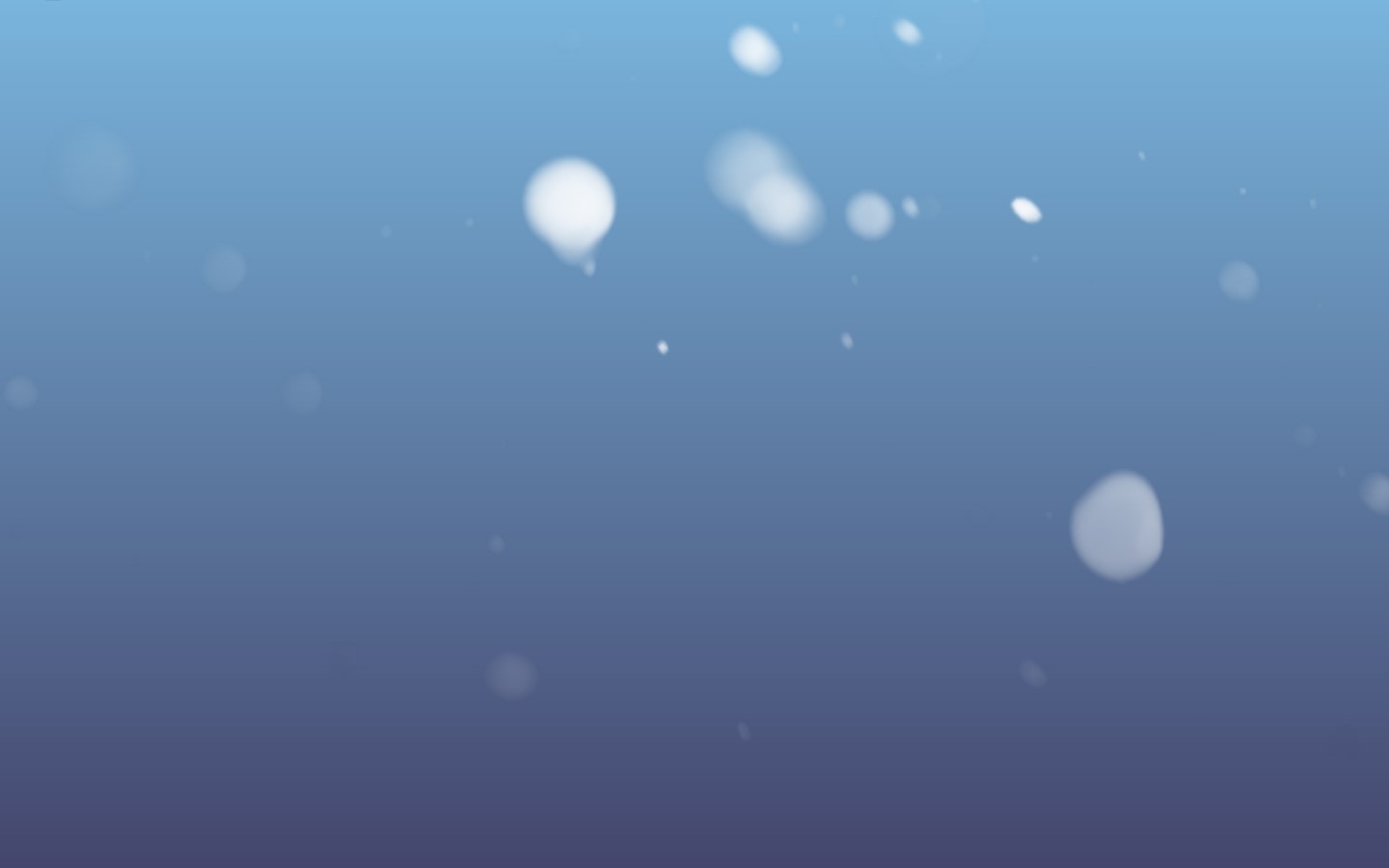 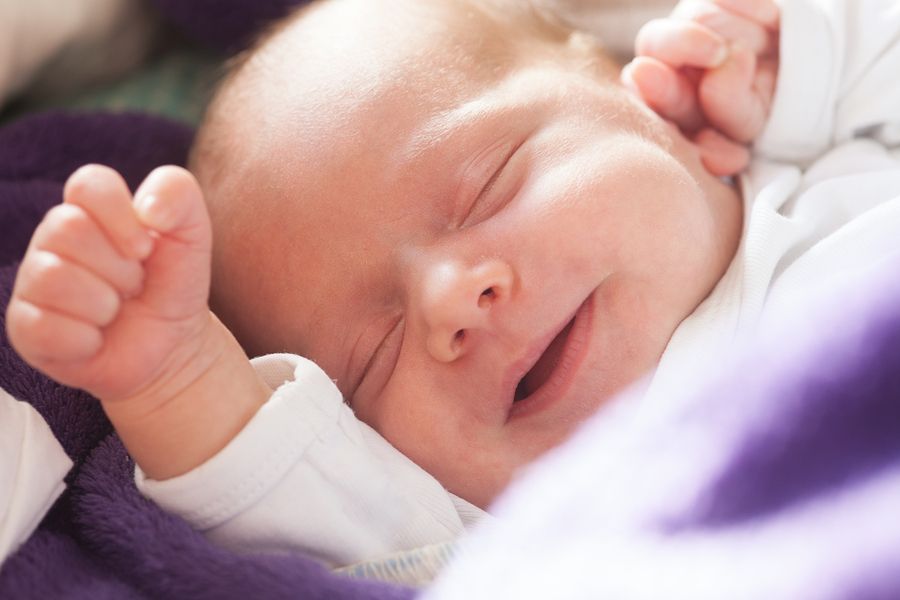 7
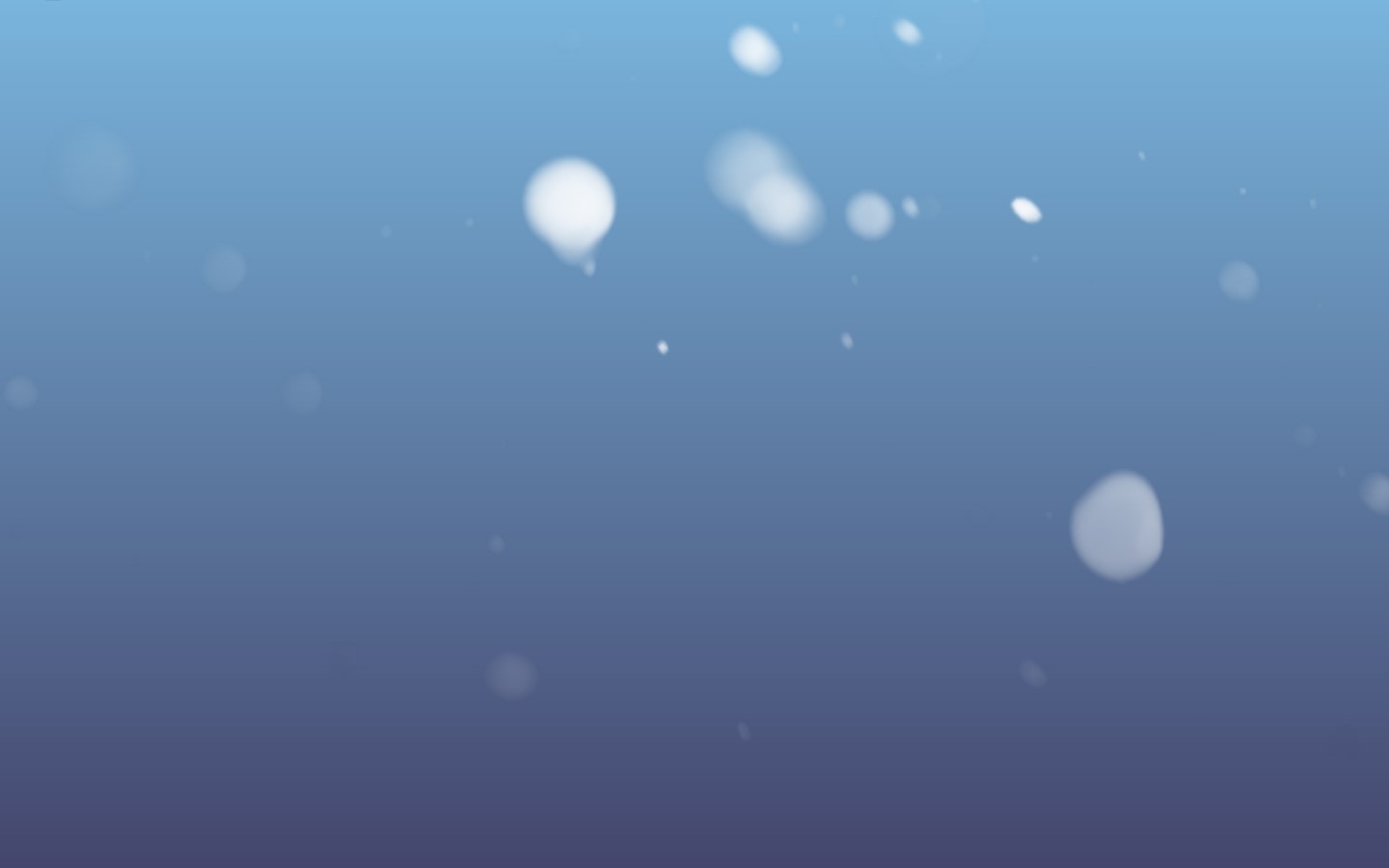 Dan komen we bij de tweede munt
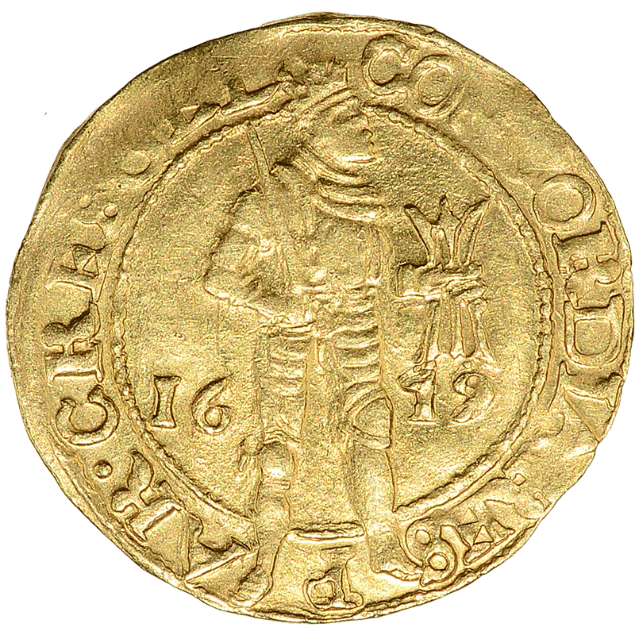 K
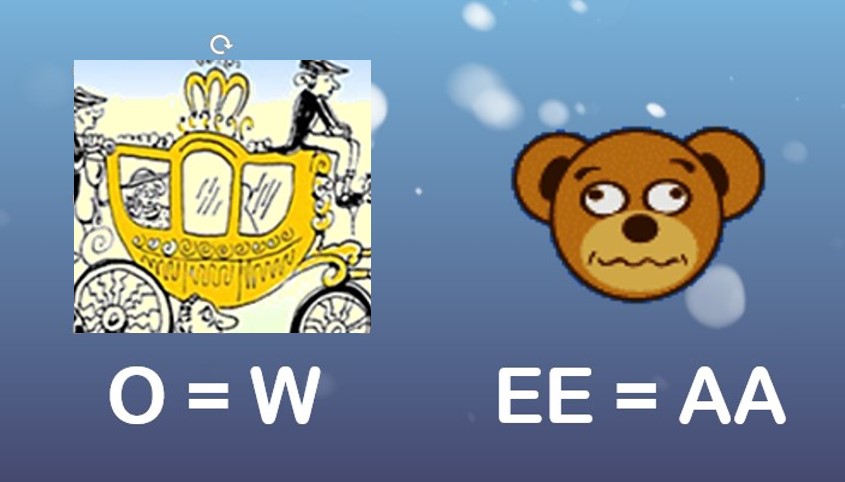 8
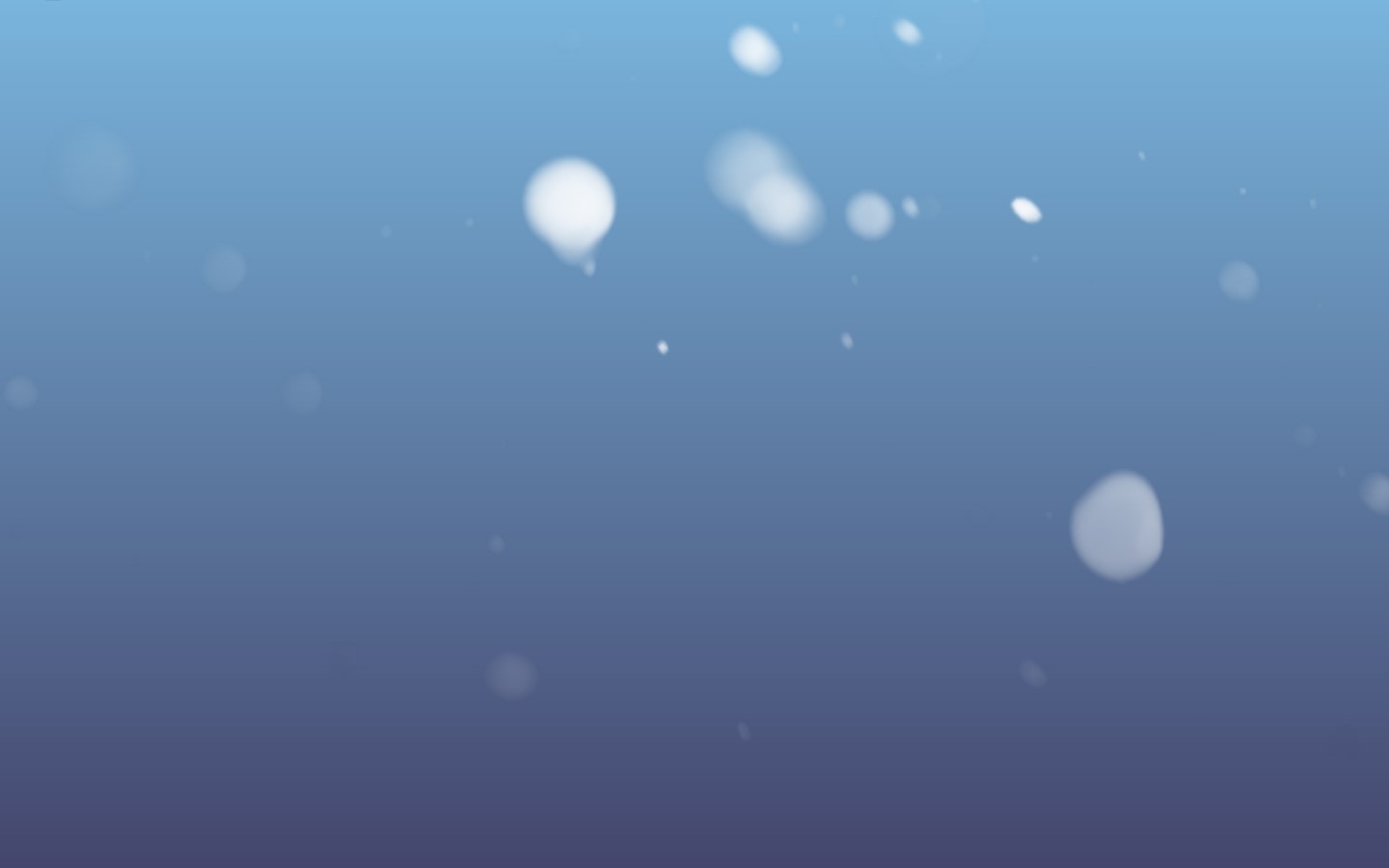 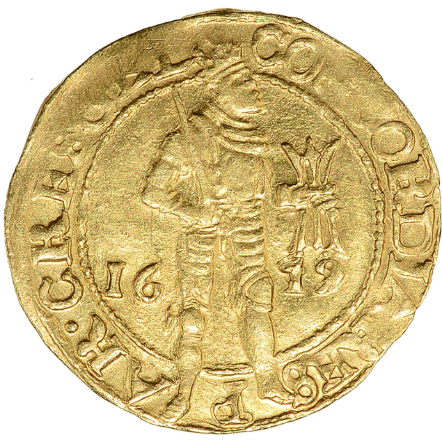 Scheldwoorden zijn vaak afgeleid     van kwetsbare onderwerpen.
K
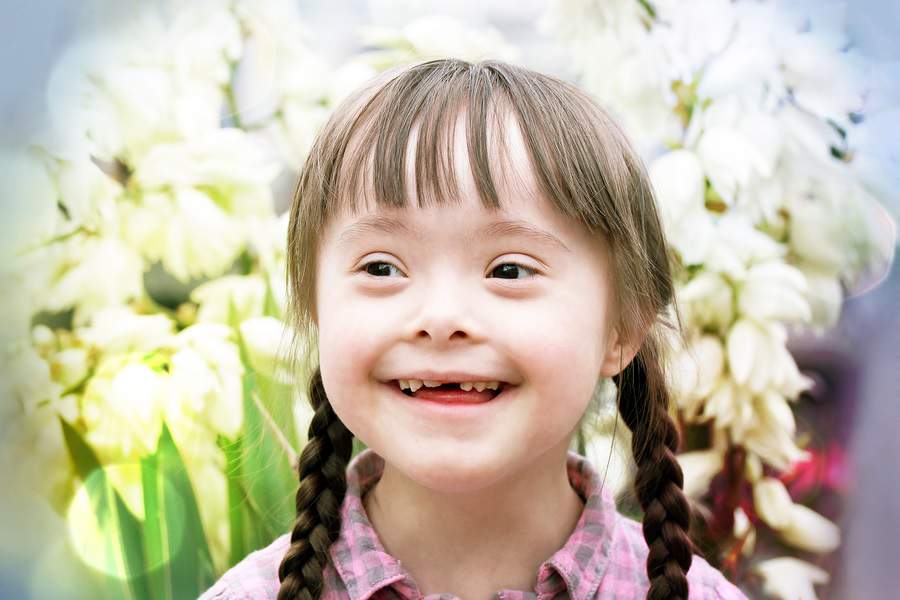 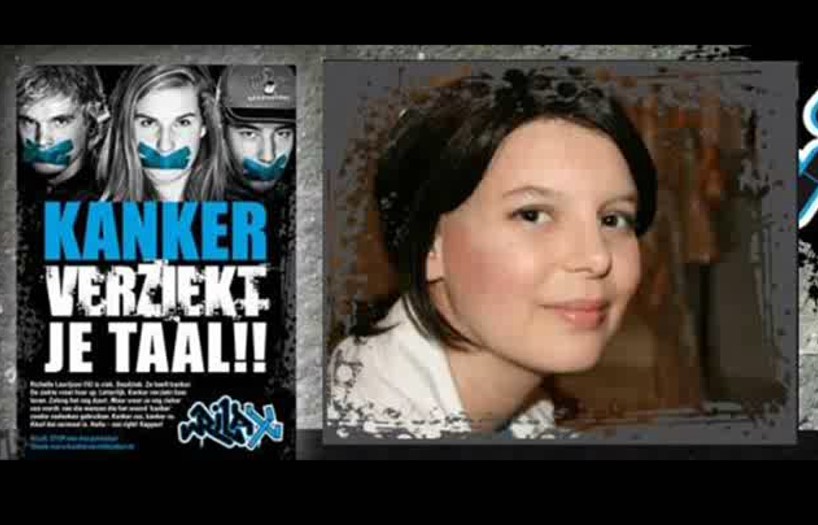 https://www.youtube.com/watch?v=rzFHmcVVAvo
9
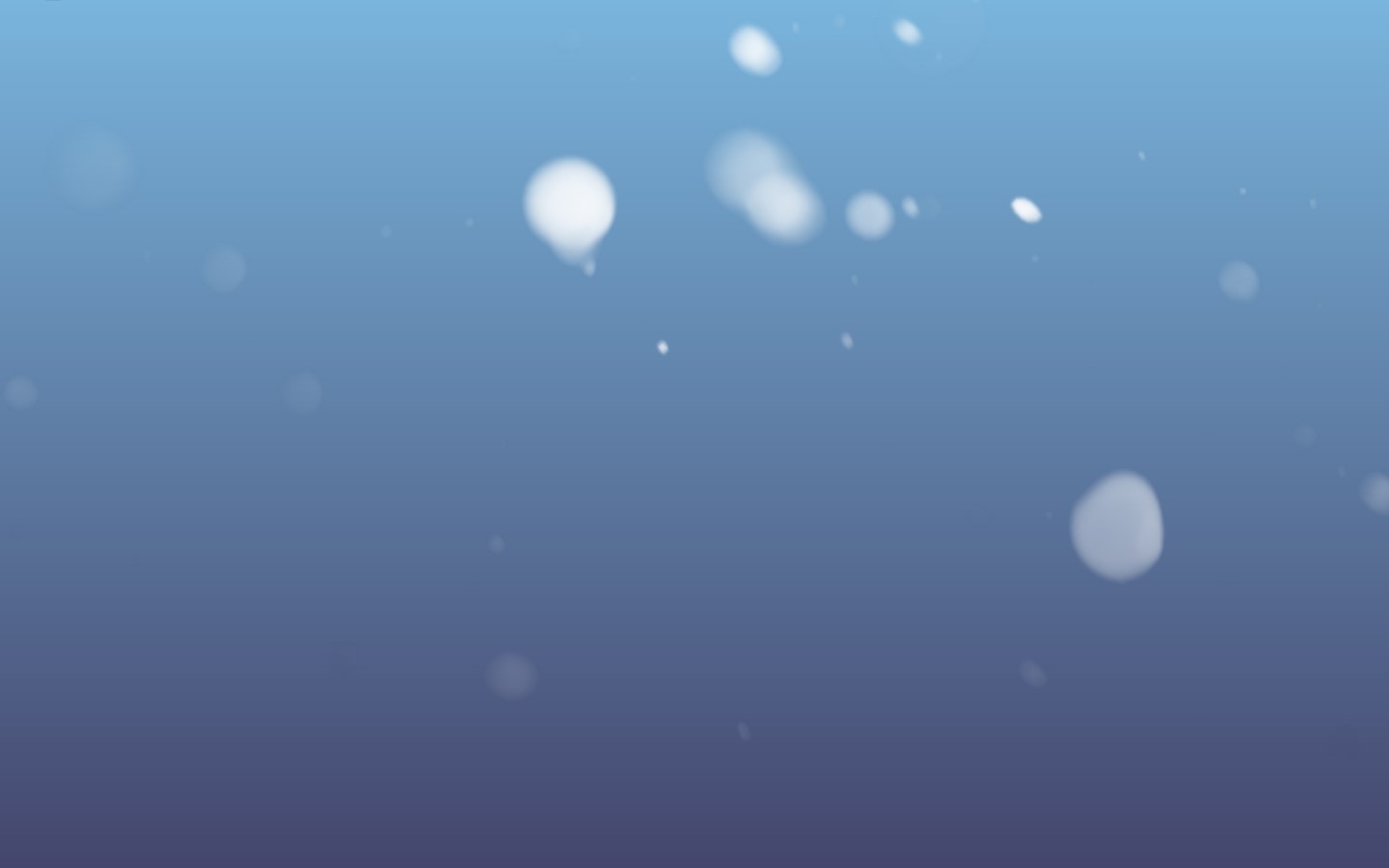 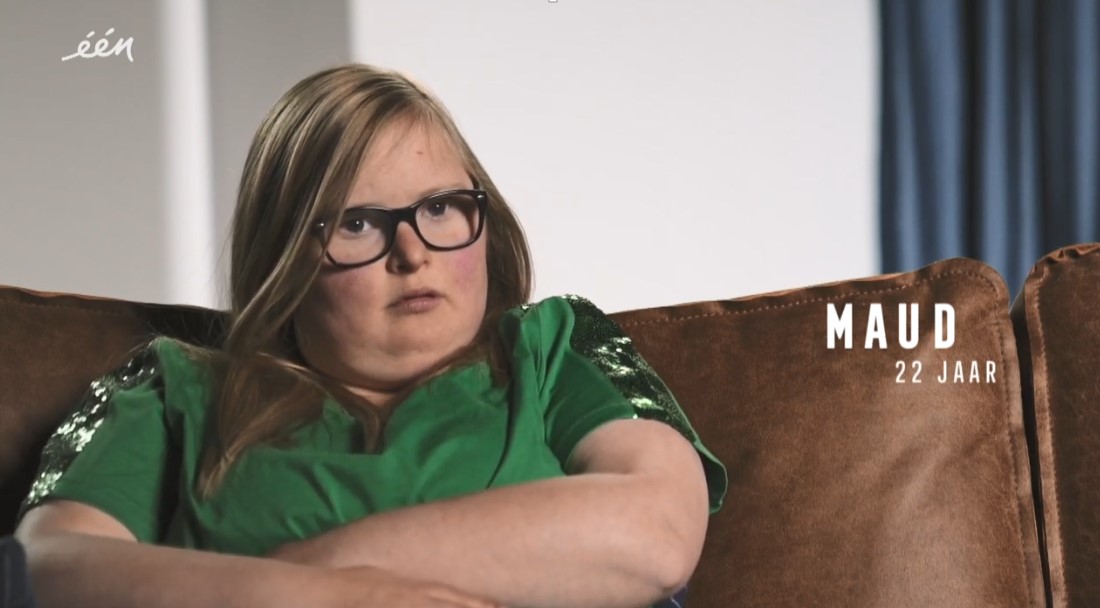 https://www.youtube.com/watch?v=th5ln_inrKU
10
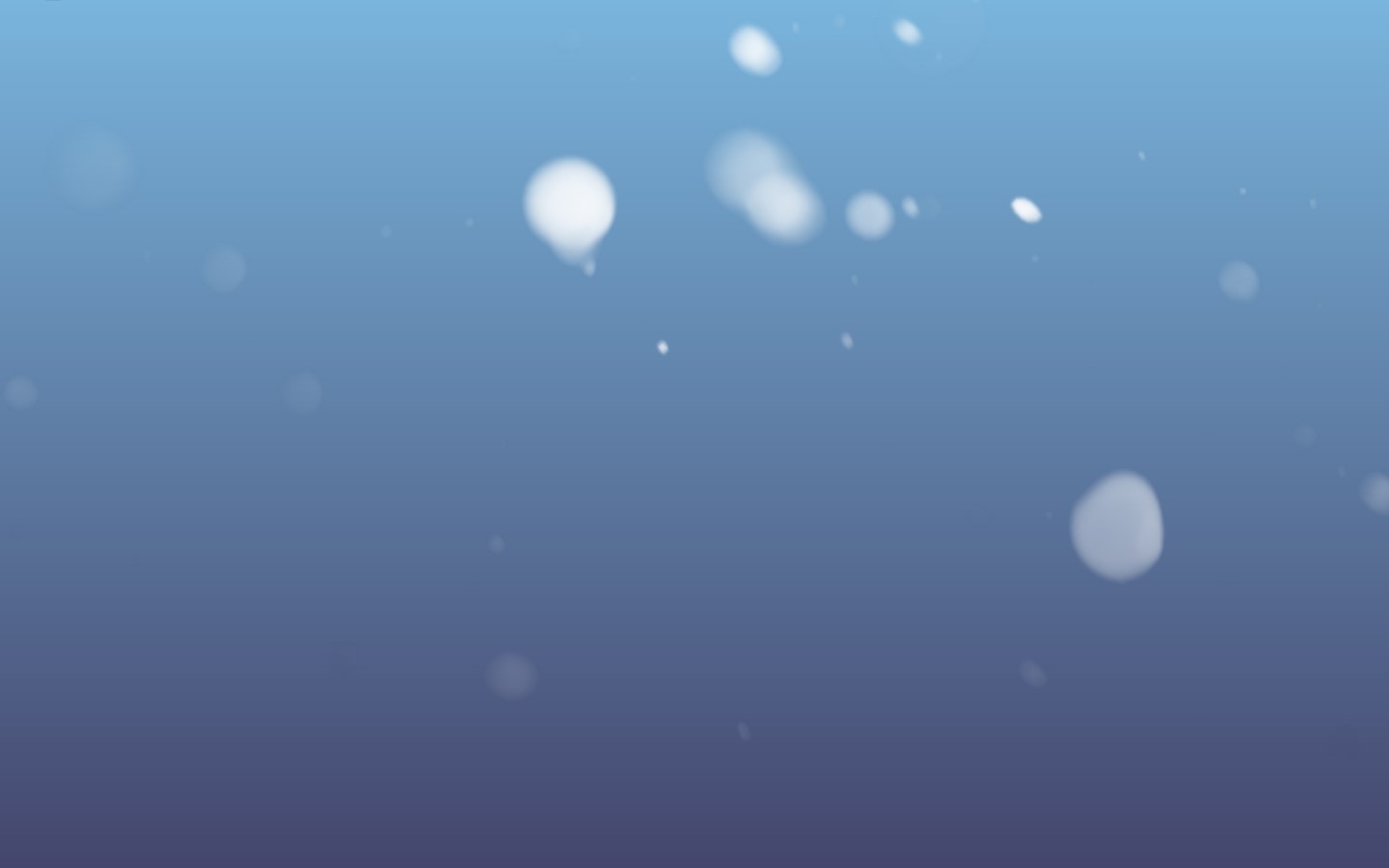 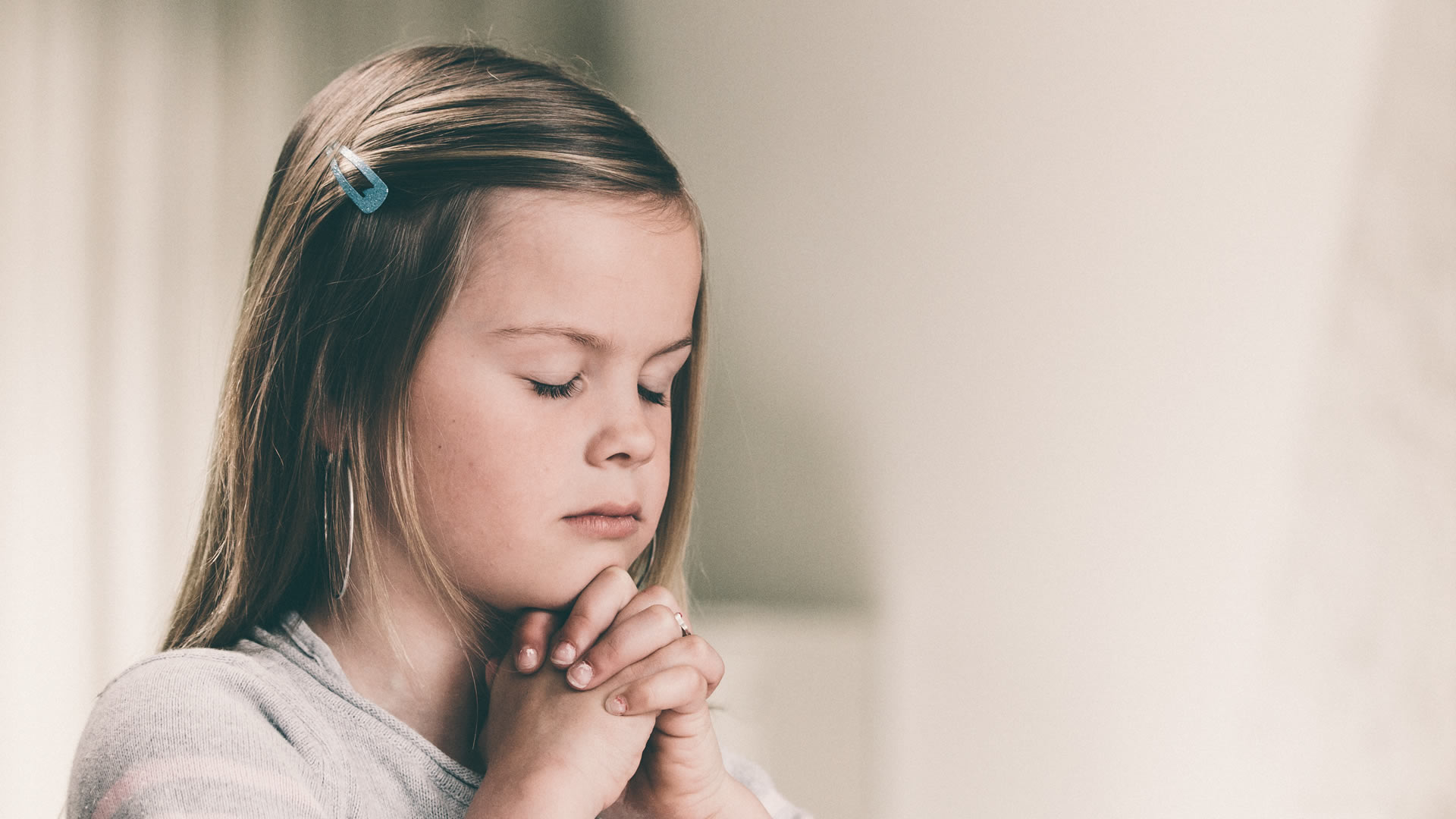 11
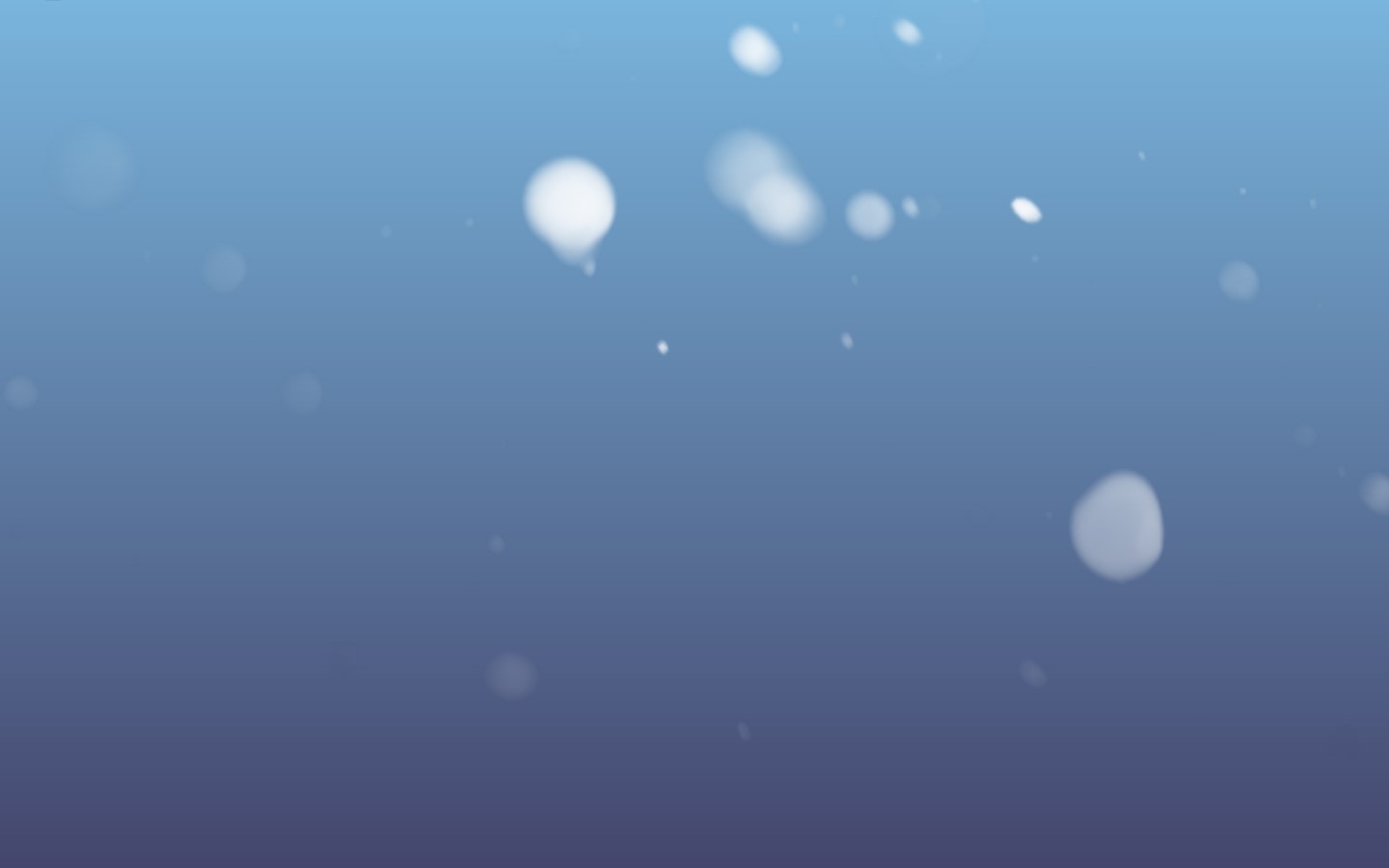 Tenslotte komen we bij de derde munt.
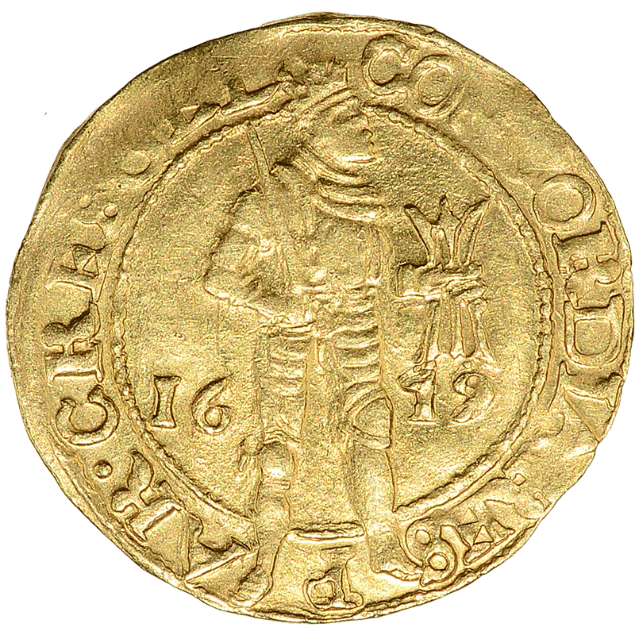 H
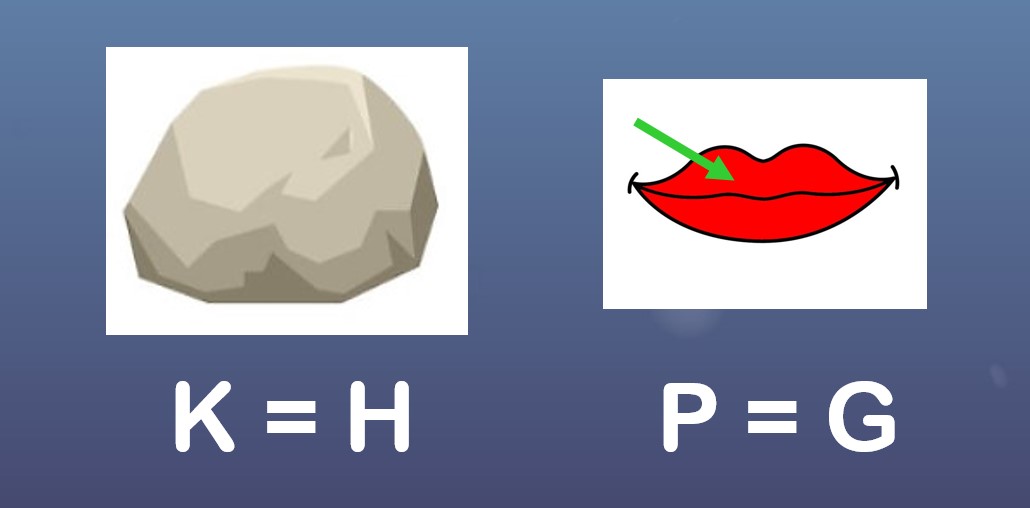 12
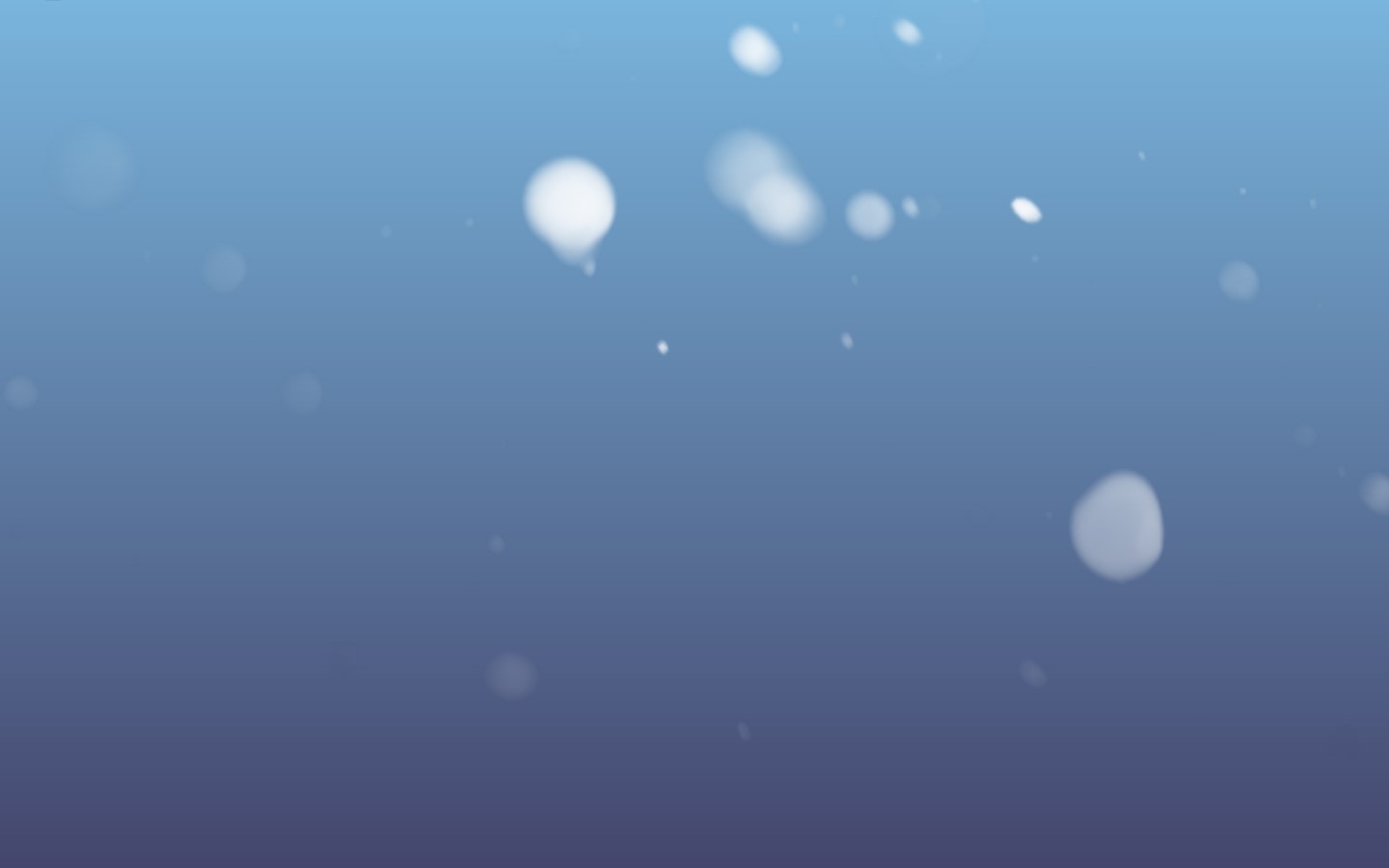 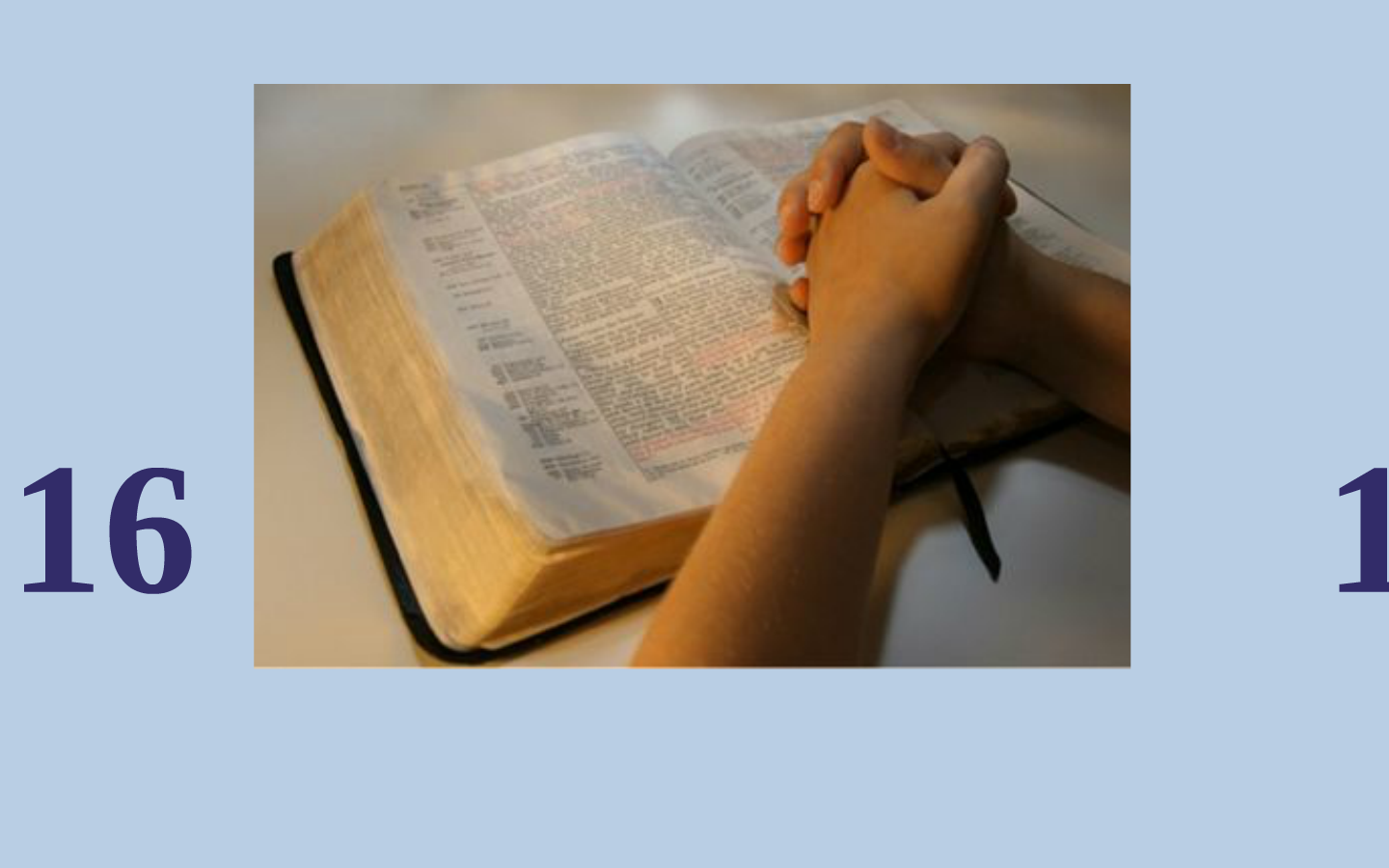 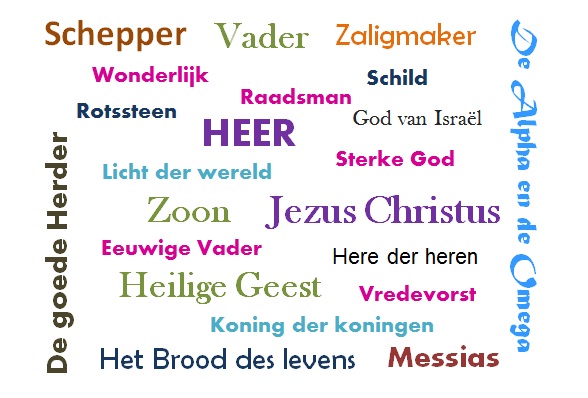 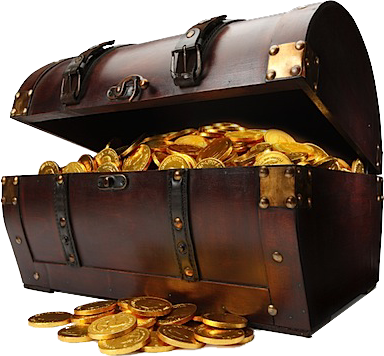 13
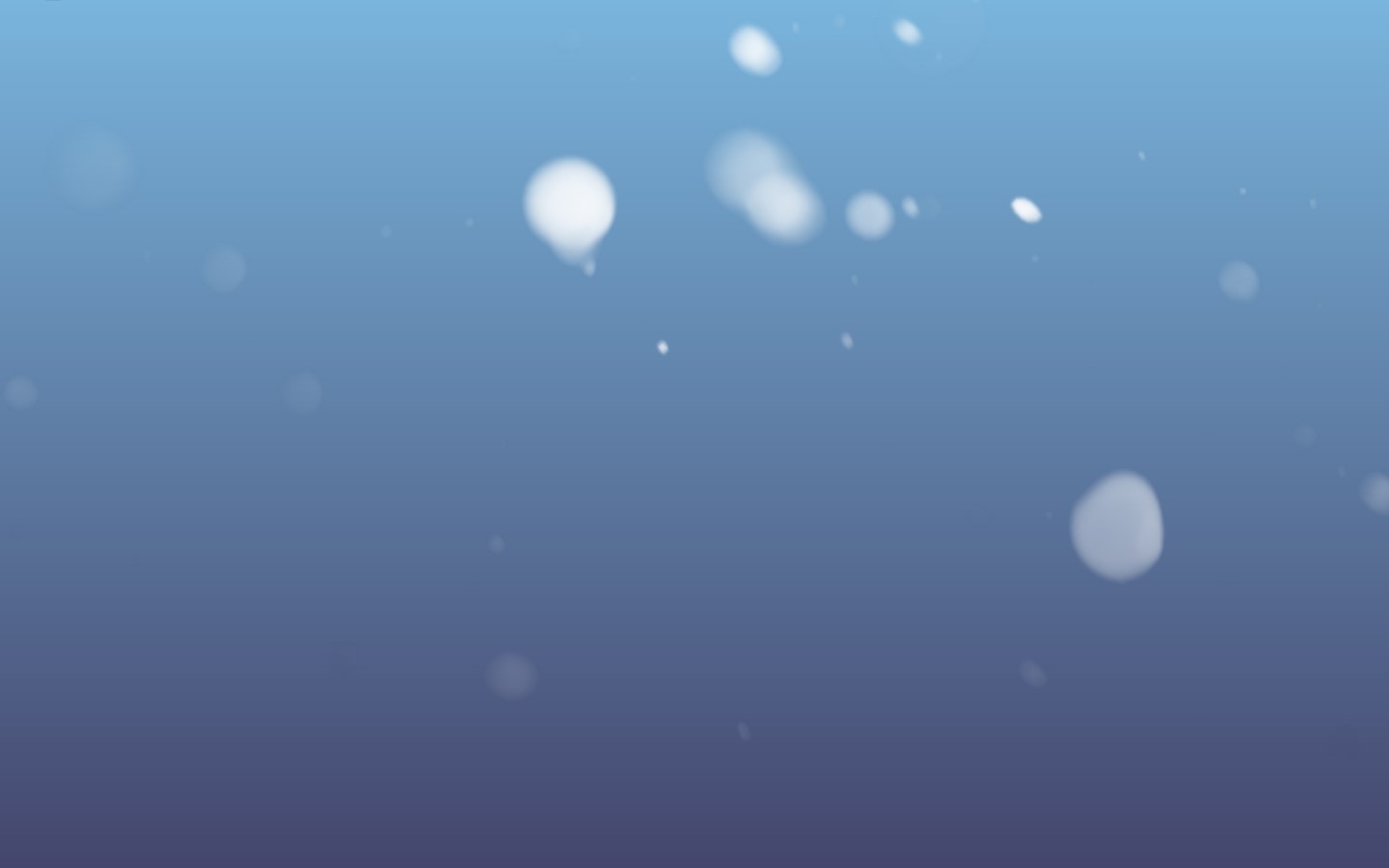 Matroesjka
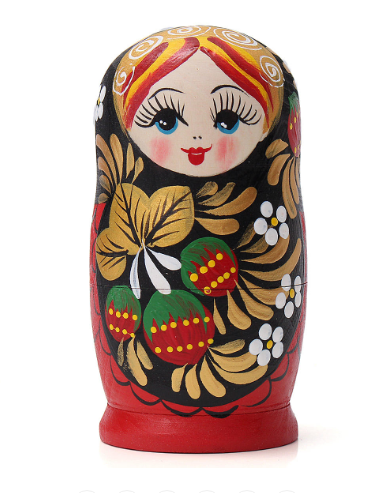 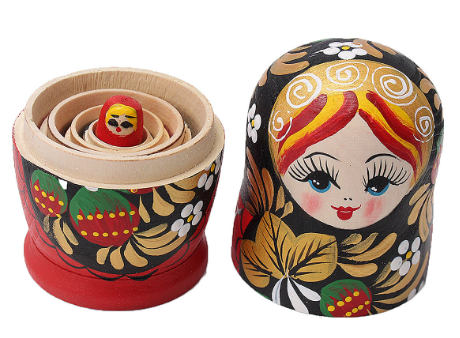 14
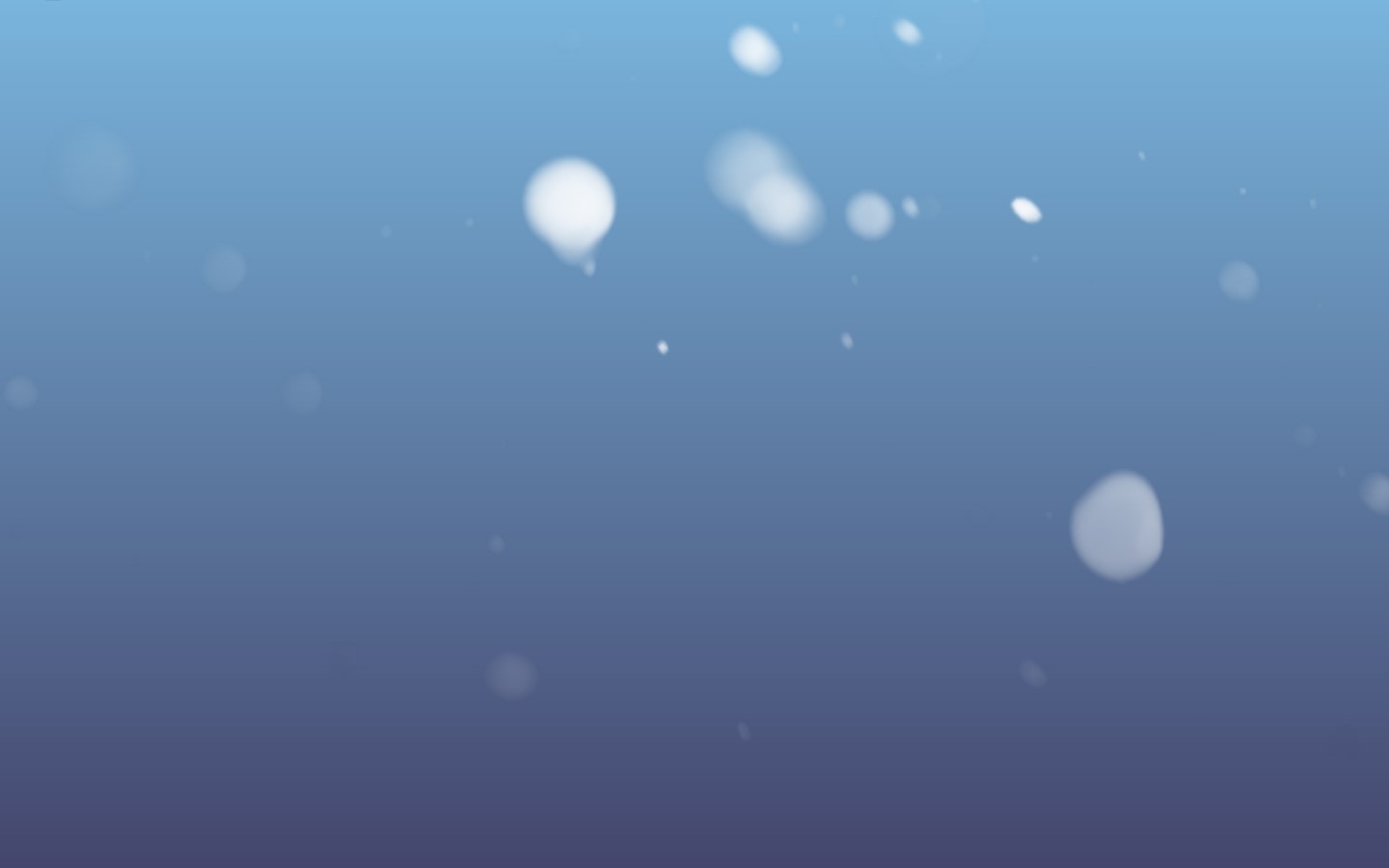 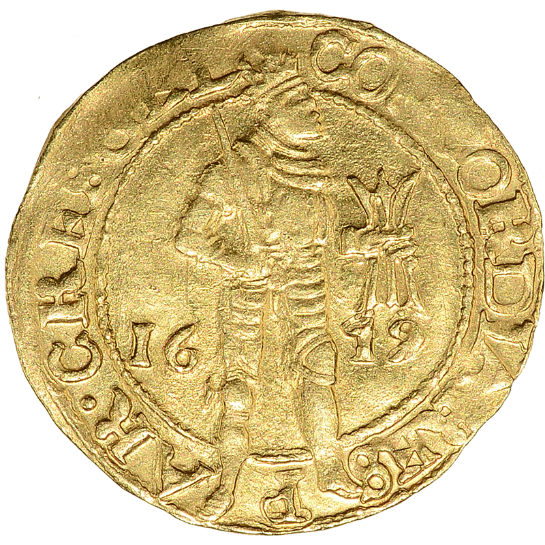 Waarde-vol
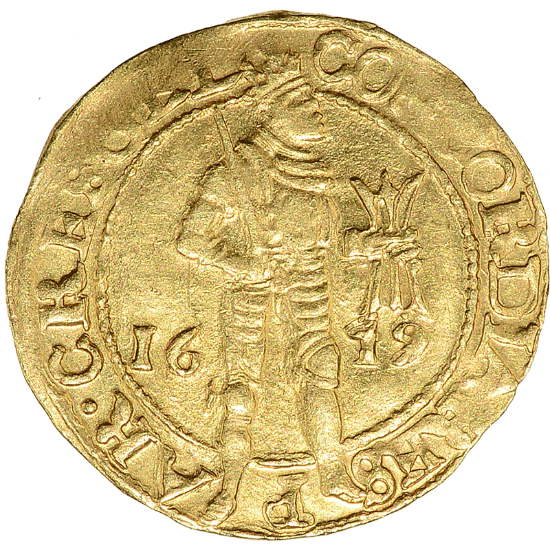 Kwets-baar
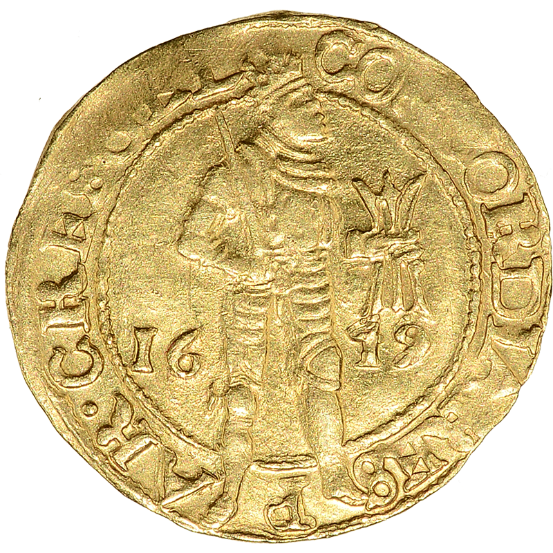 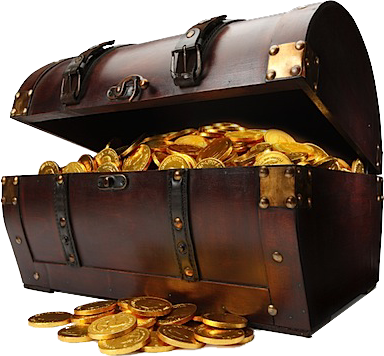 Heilig
15
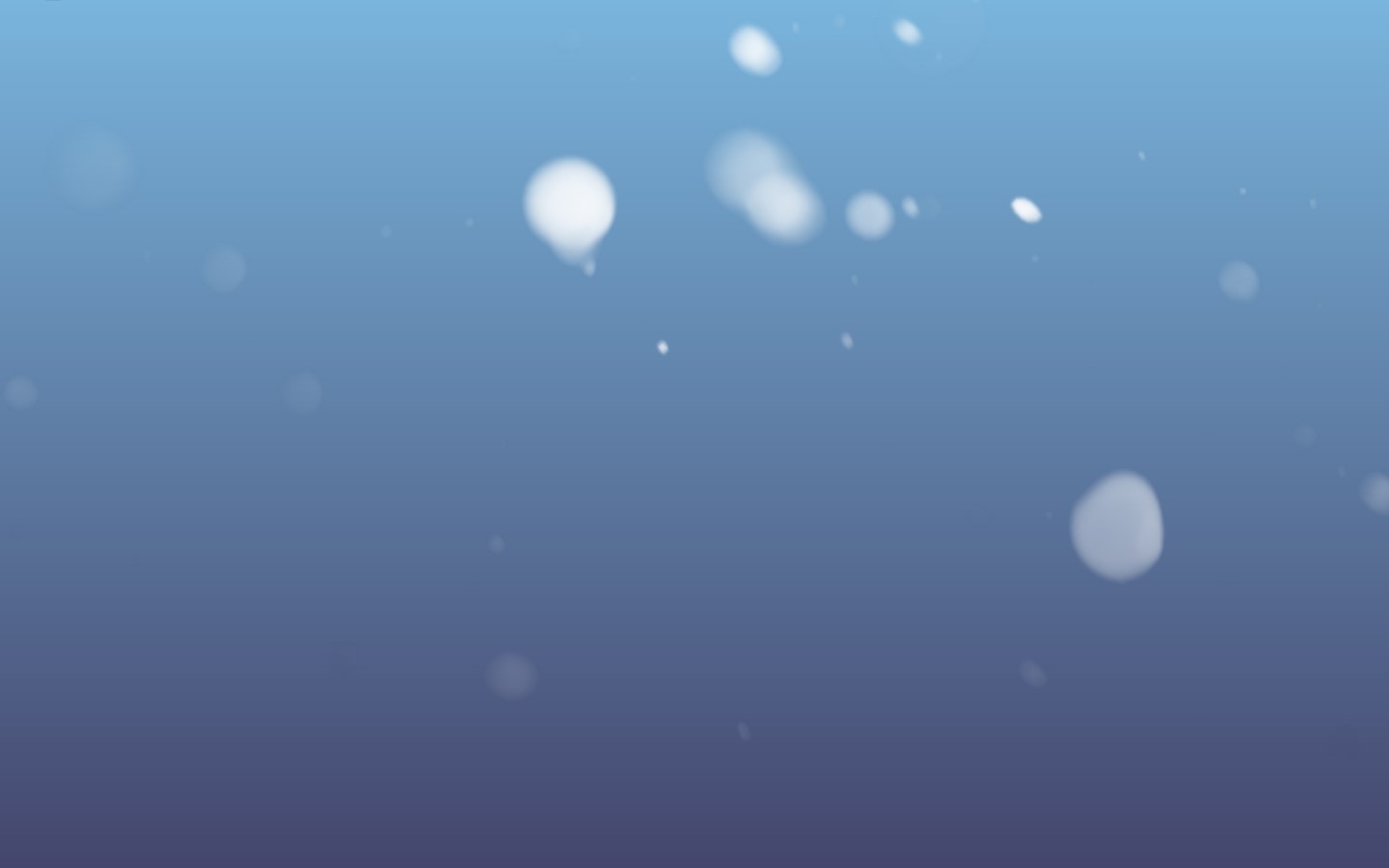 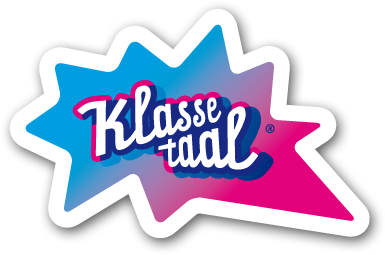 Bedankt voor jullie aandacht!
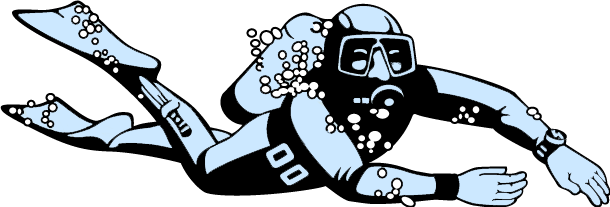 16
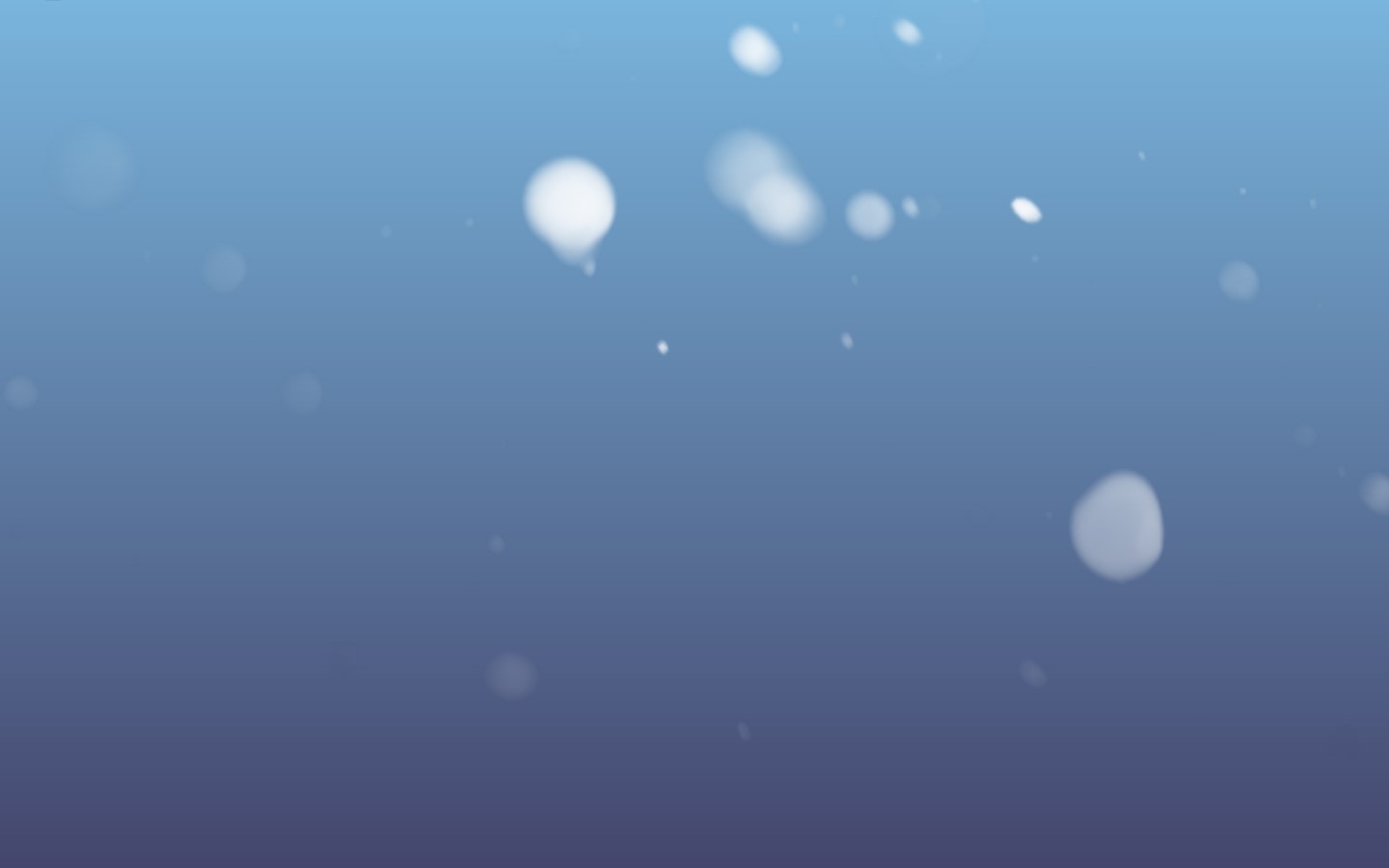 EXTRA (optioneel)
17
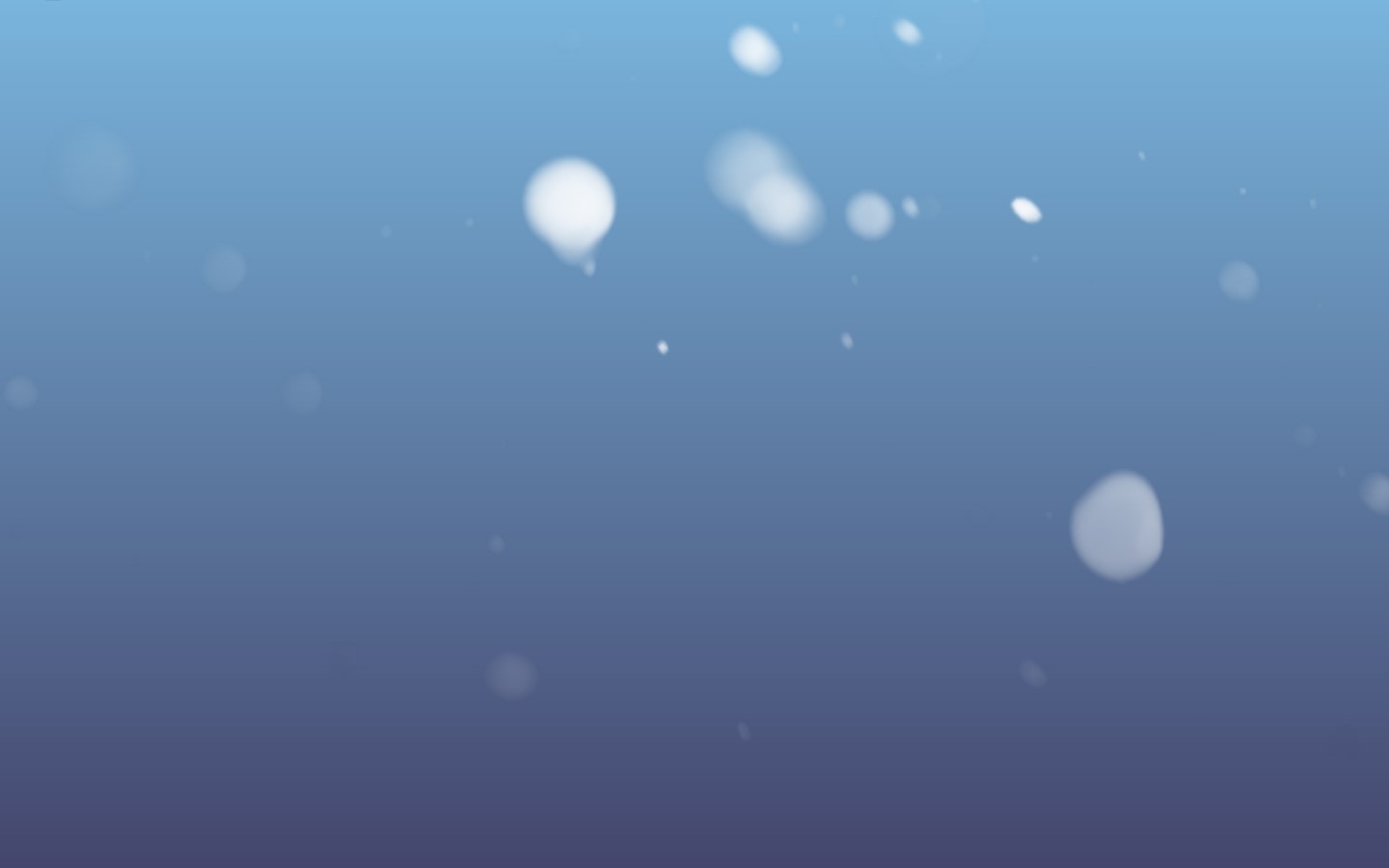 The power of words
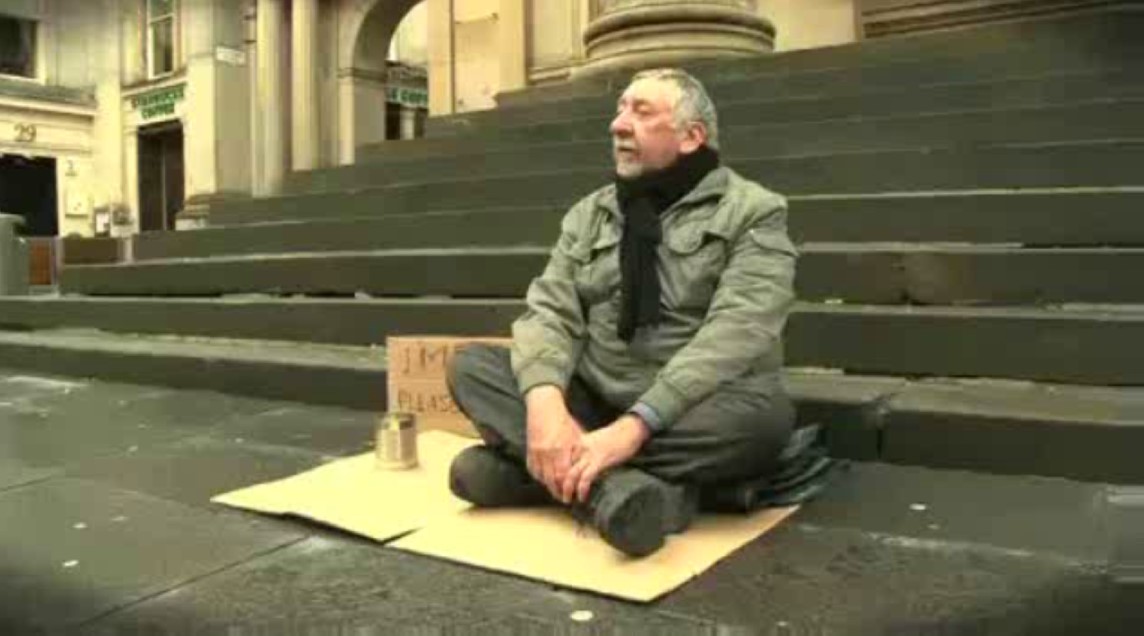 https://www.youtube.com/watch?v=3r3vqqGj9zM
18
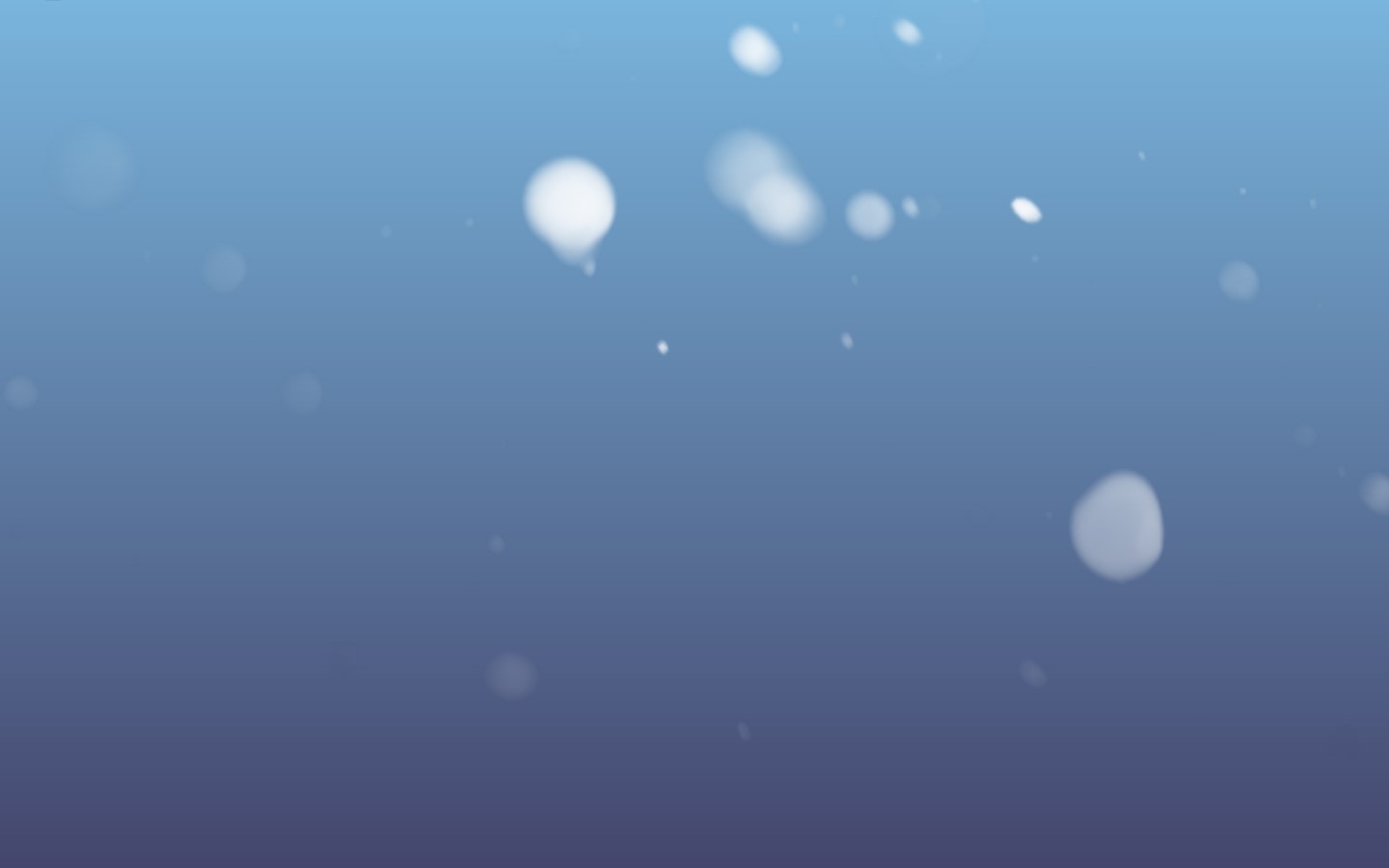 Schelden met ‘homo’
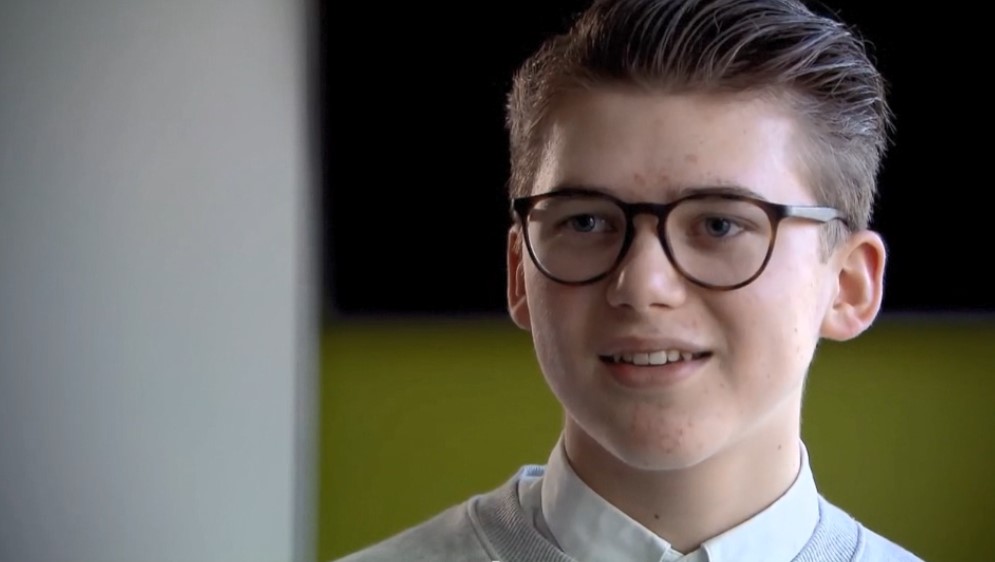 https://www.youtube.com/watch?v=0iNl_m-wpUw
19
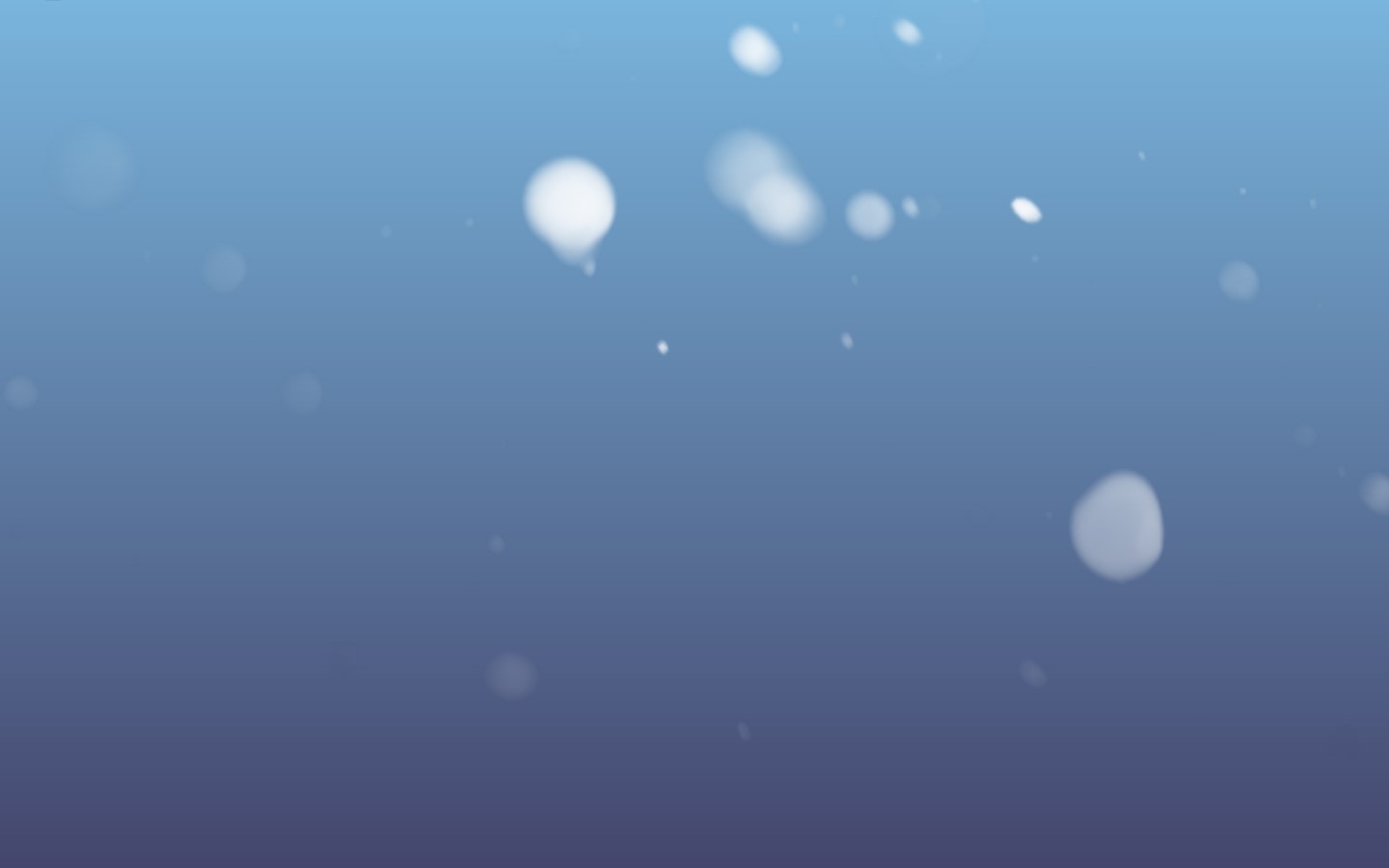 Respect betekent voor mij ….
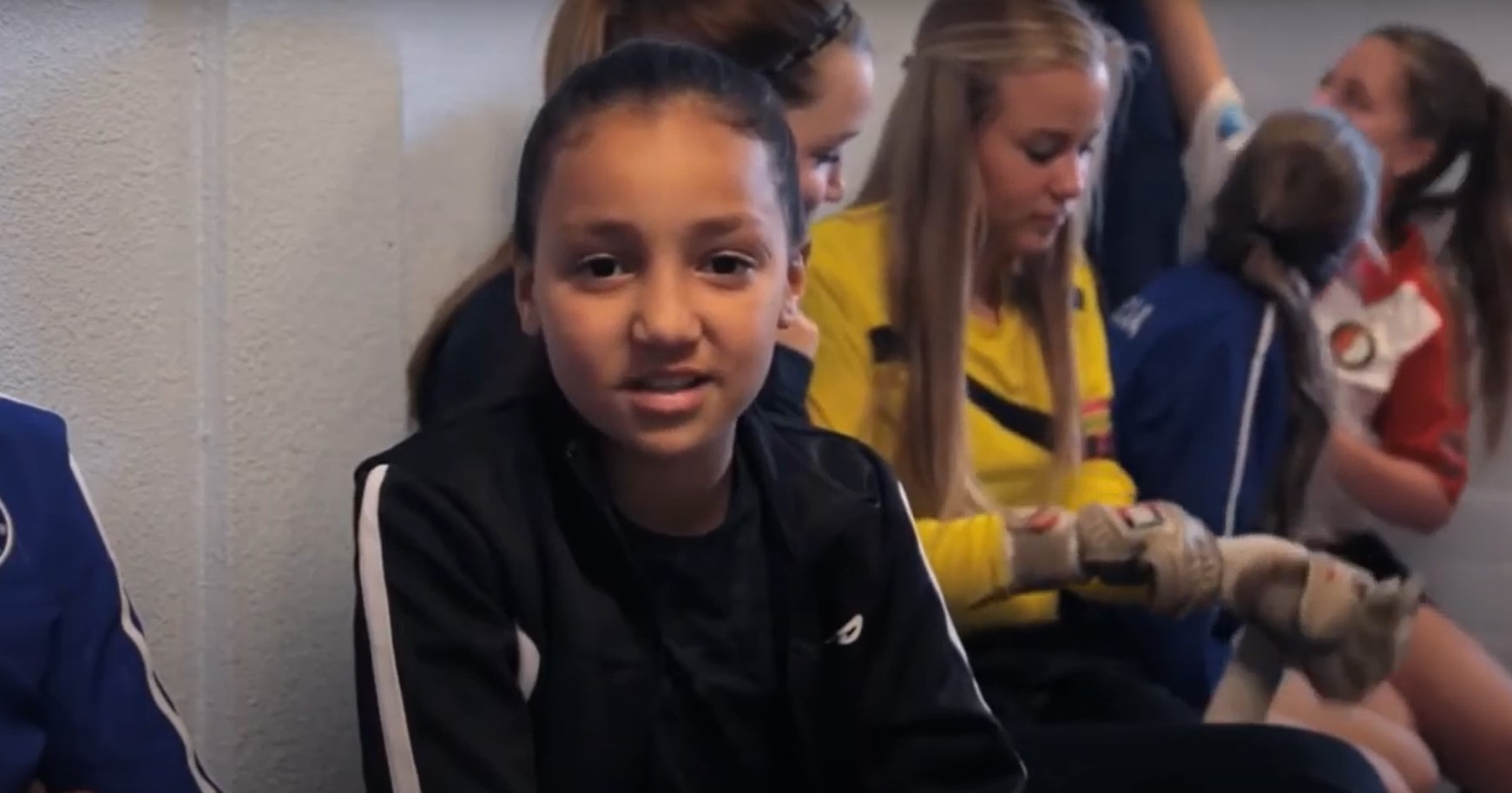 https://www.youtube.com/watch?v=EgHPpJODDPY
20
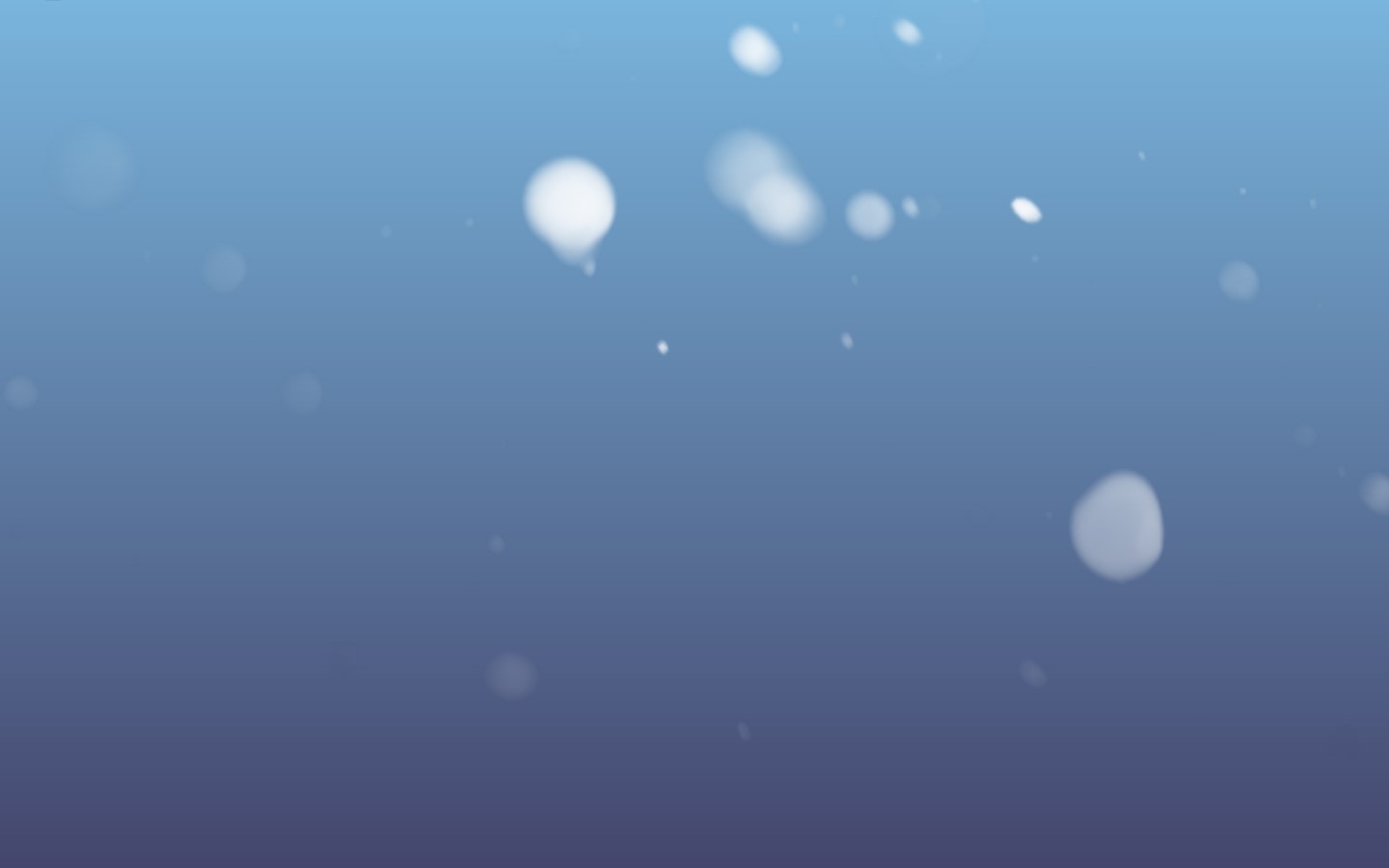 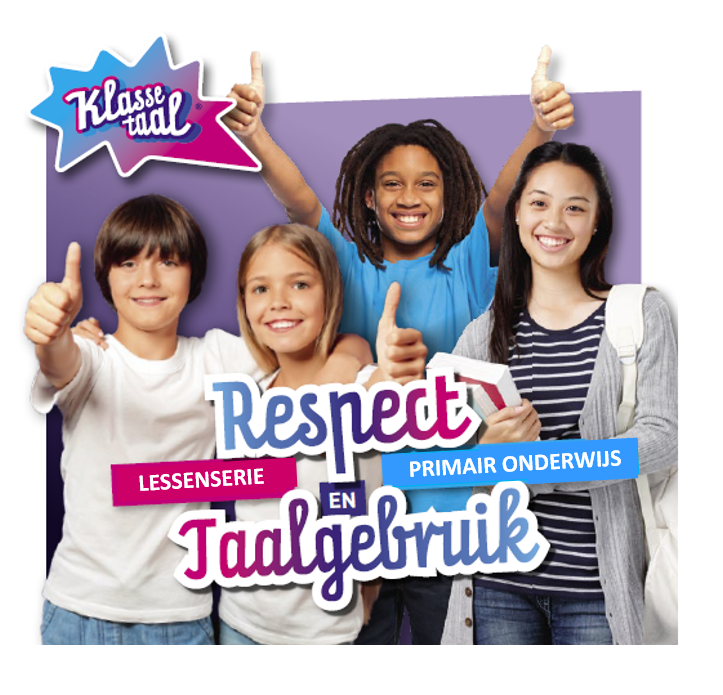 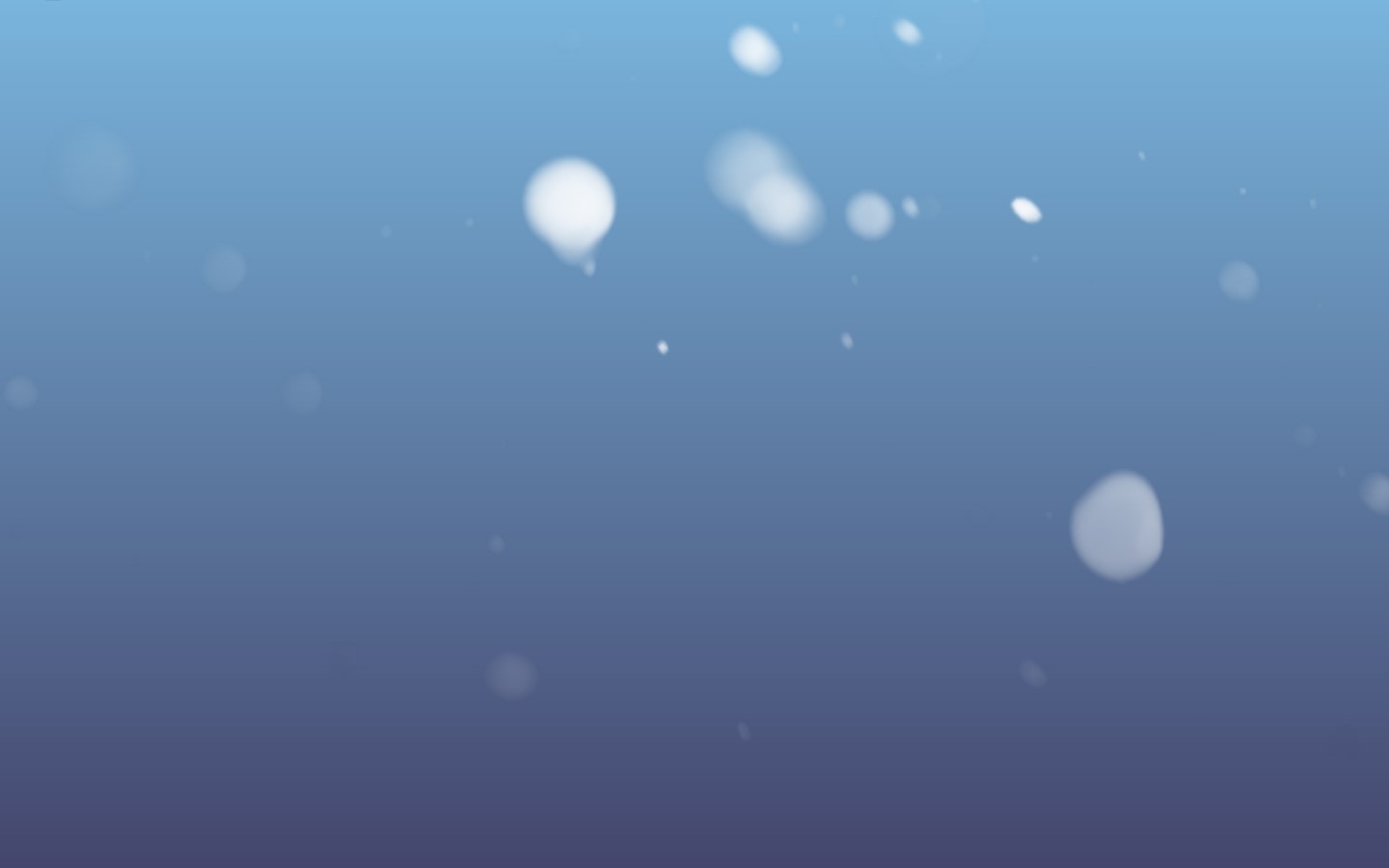 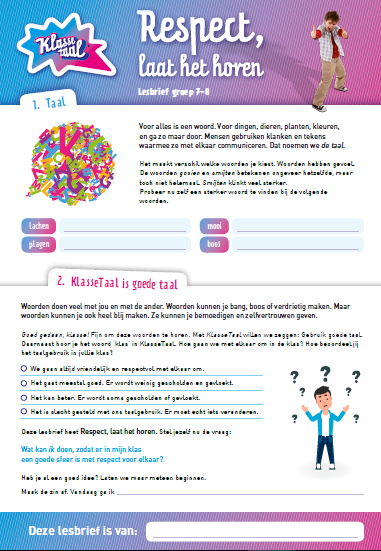 Download de lesbrief groep 7-8
https://www.klassetaal.nl/wat-doen-wij/basisonderwijs/informatie-voor-leraren-po/lesbrief-gr-7-8